Mutual comparisonof source sensitivities and apportionments obtained by BFM, DDM, and ISAMon PM2.5 and ozone concentrationsover Japan
Satoru Chatani1, Hikari Shimadera2,
Syuichi Itahashi3, and Kazuyo Yamaji4
1 National Institute for Environmental Studies
2 Osaka University
3 Central Research Institute of Electric Power Industry
4 Kobe University
The 18th Annual CMAS Conference
Oct 23, 2019
Chapel Hill, North Carolina - United States
2
Background
Ozone
Little change
0% attainment
PM2.5
Gradually declining
Non-attainment in some areas
Mainly secondary components


Need effective strategies to reduce precursors
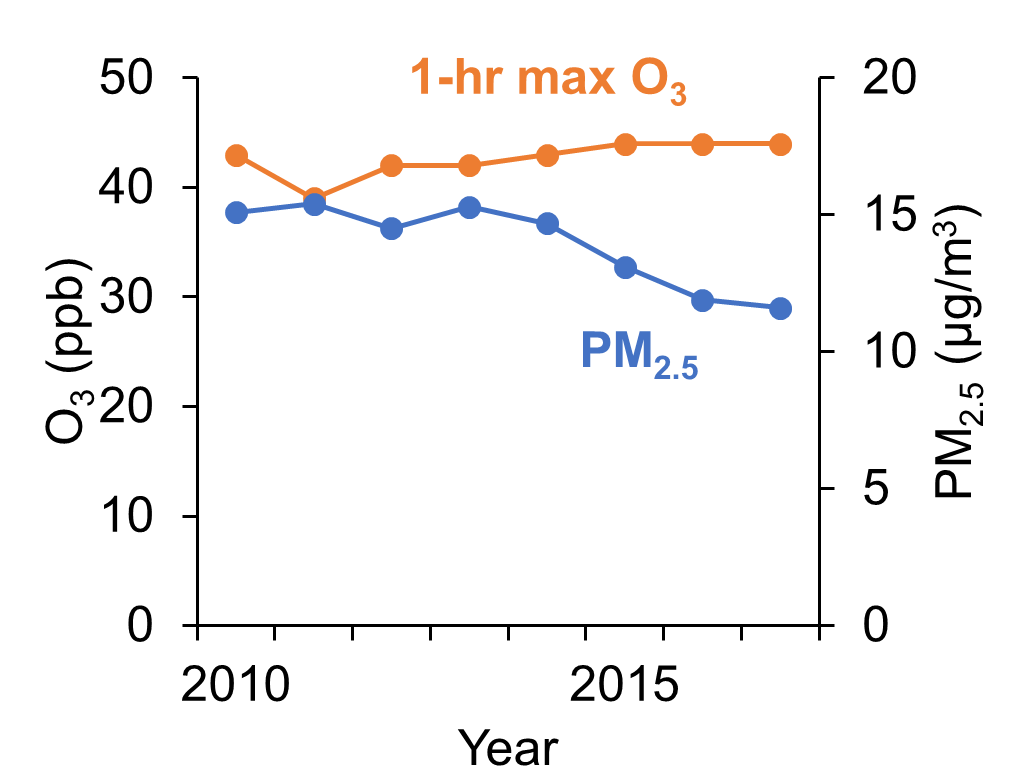 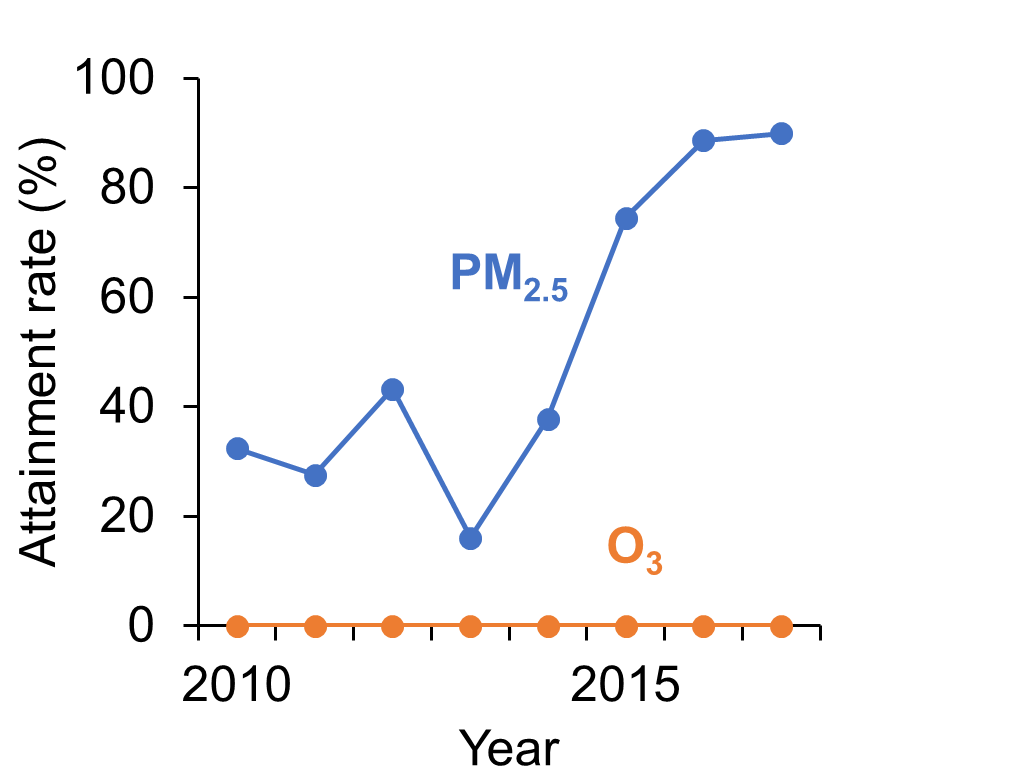 3
J-STREAM
Japan's Study for Reference Air Quality Modeling
(J-STREAM)
Regional model inter-comparison
Evaluate ranges of results simulated by participating models
Seek optimal model configurations for better model performance
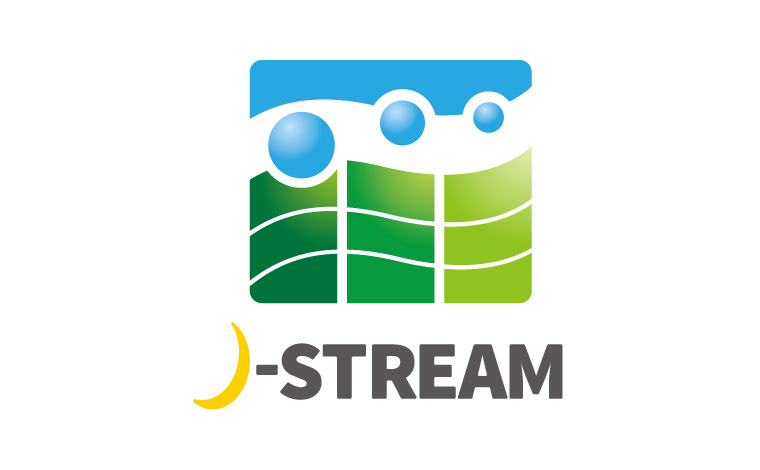 4
Influence of emission sources
Essential information to consider effective strategies
Source sensitivity
Brute Force Method (BFM)
High-order Decoupled Direct Method (HDDM)
Source apportionment
Integrated Source Apportionment Method (ISAM)


Mutual comparison
To appropriately understand implications
5
Methodology
Regional meteorological model
WRF-ARW version 3.7.1
Regional chemical transport model
CMAQ version 5.0.2
Target period
2 weeks in 4 seasons in FY2016
Target domains
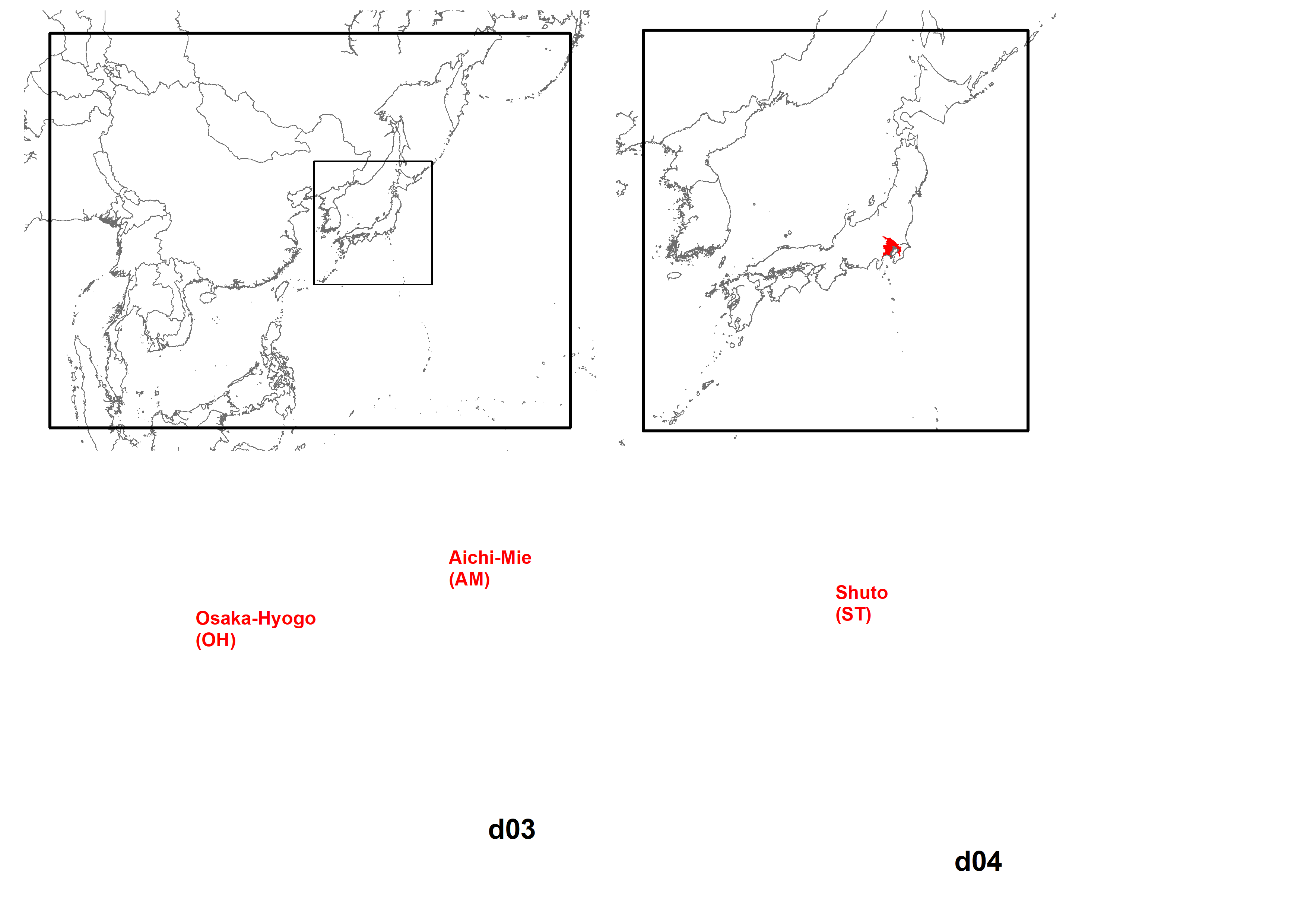 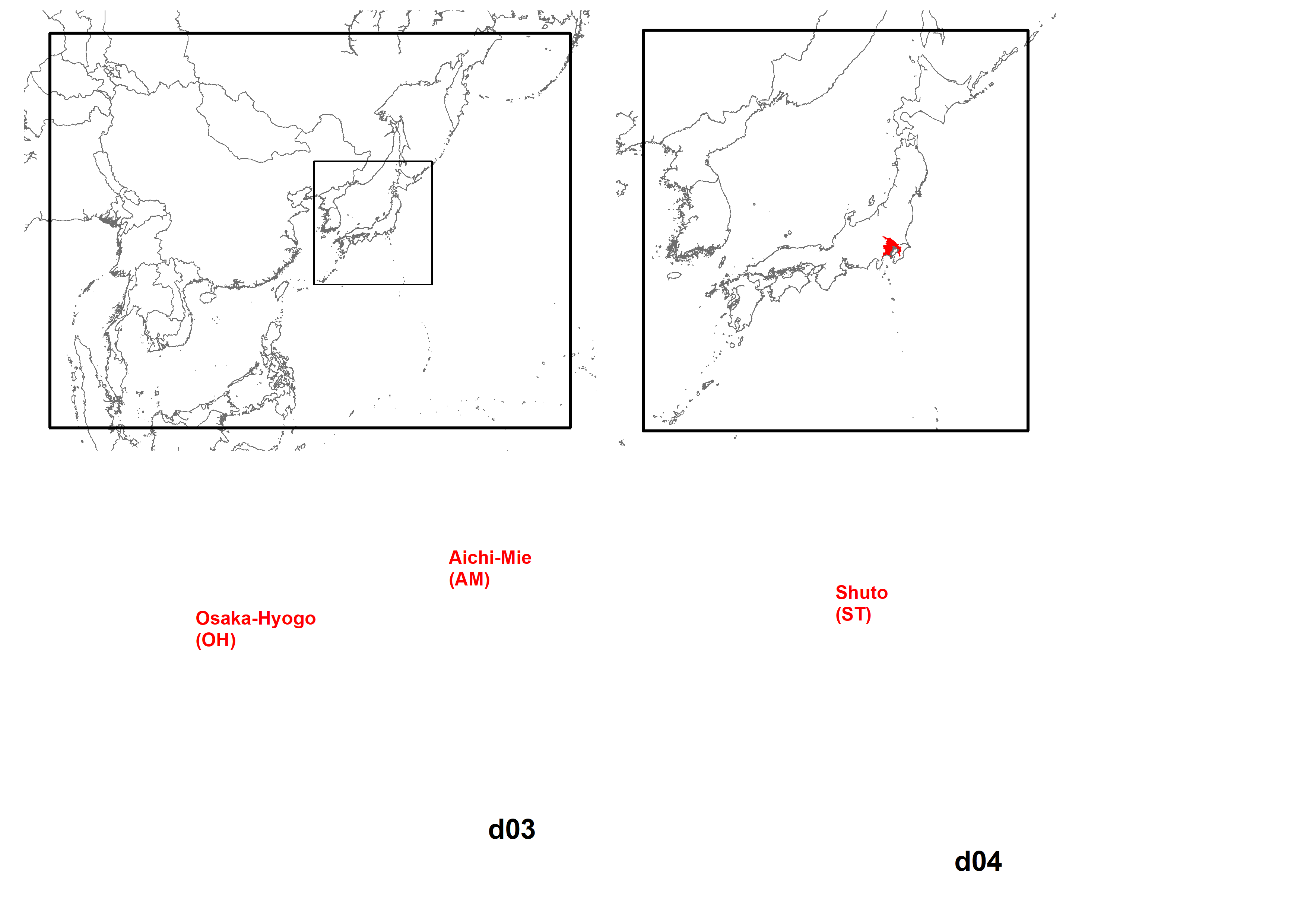 BCON
Tokyo
d01 (45 x 45 km)
d02 (15 x 15 km)
6
Input datasets
Boundary concentration
CHASER (Sudo et al., 2001)
cb05tucl_ae6_aq
Emissions:
7
Target sectors
-20% perturbations in BFM (x 5 to show results)
8
Mean O3 distributions
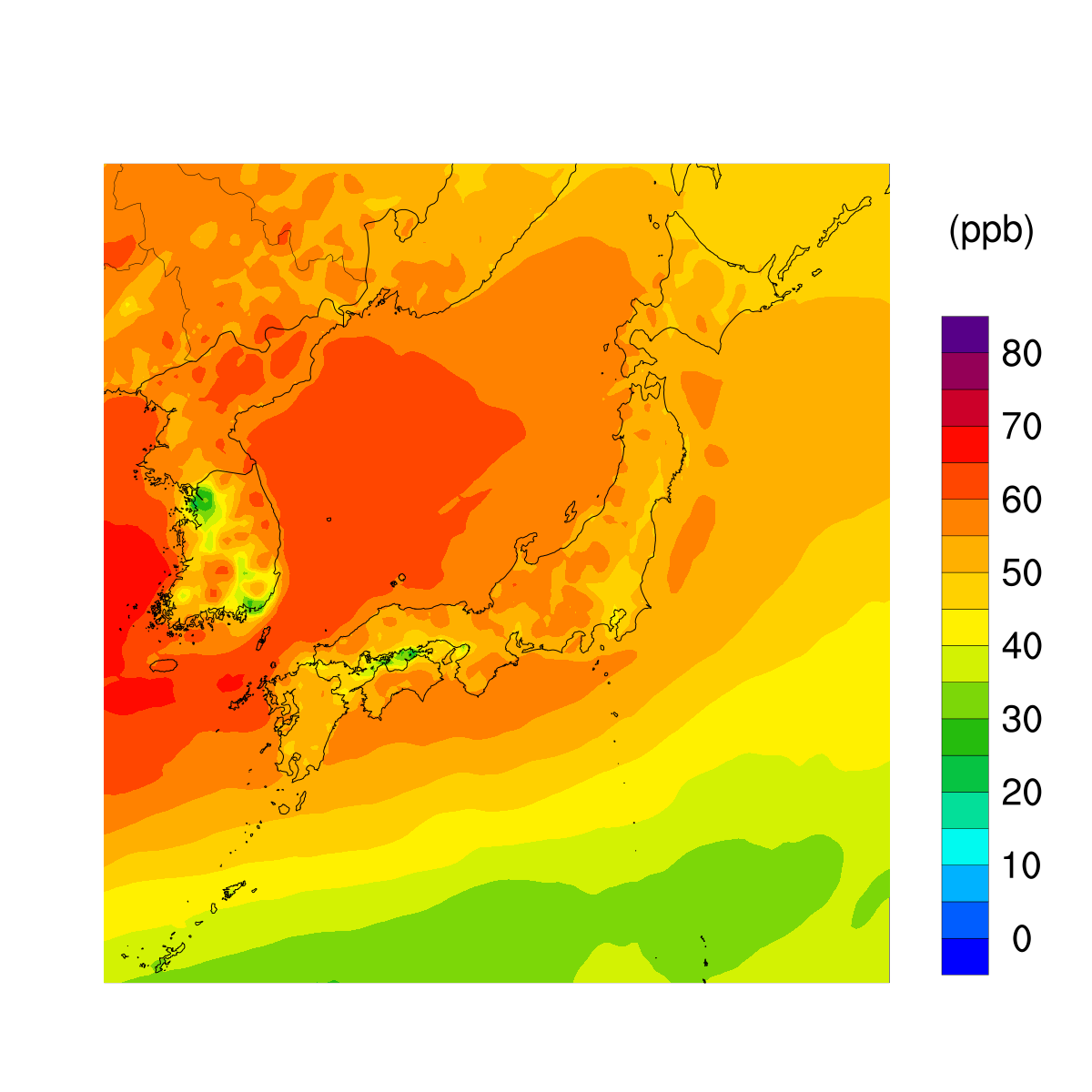 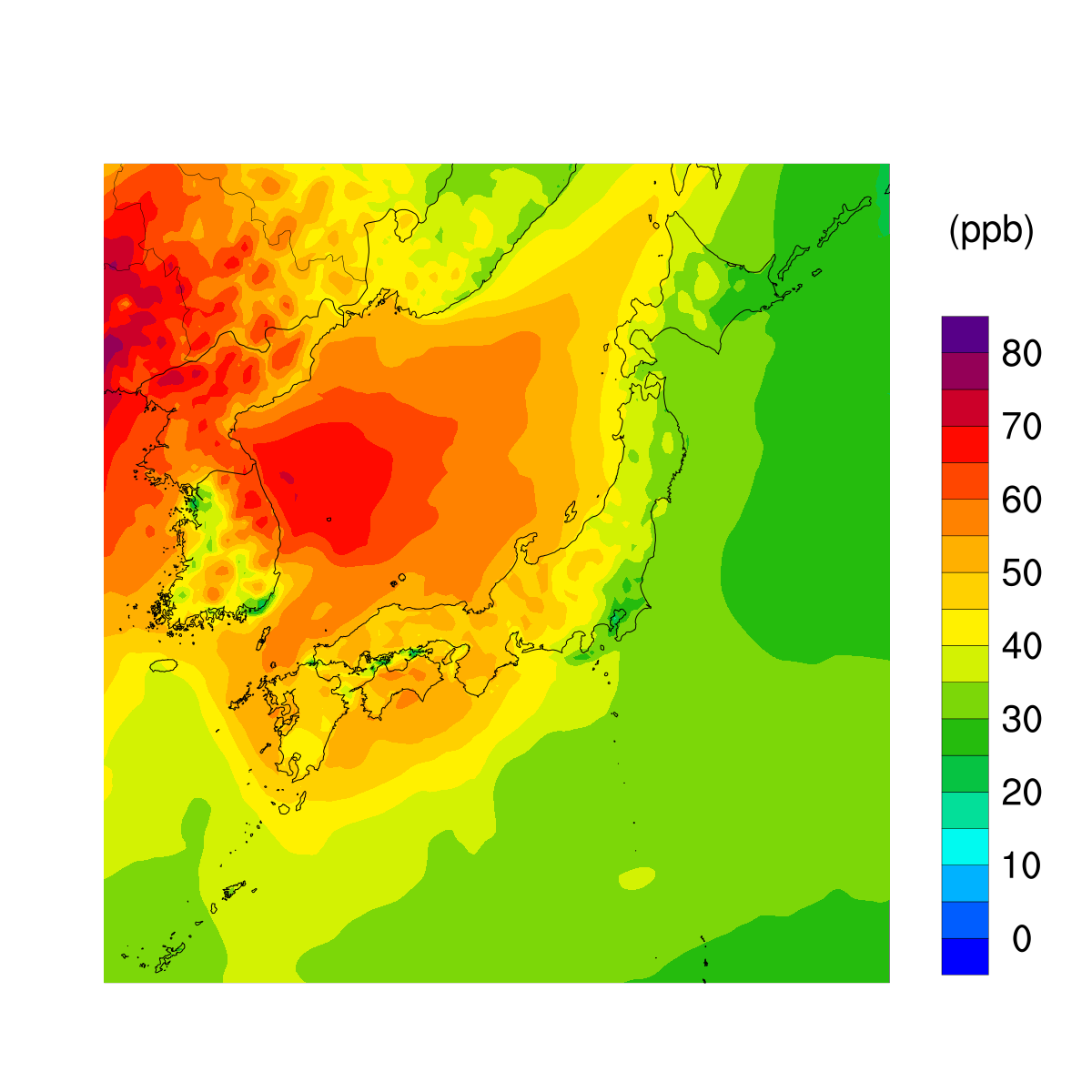 Spring
Summer
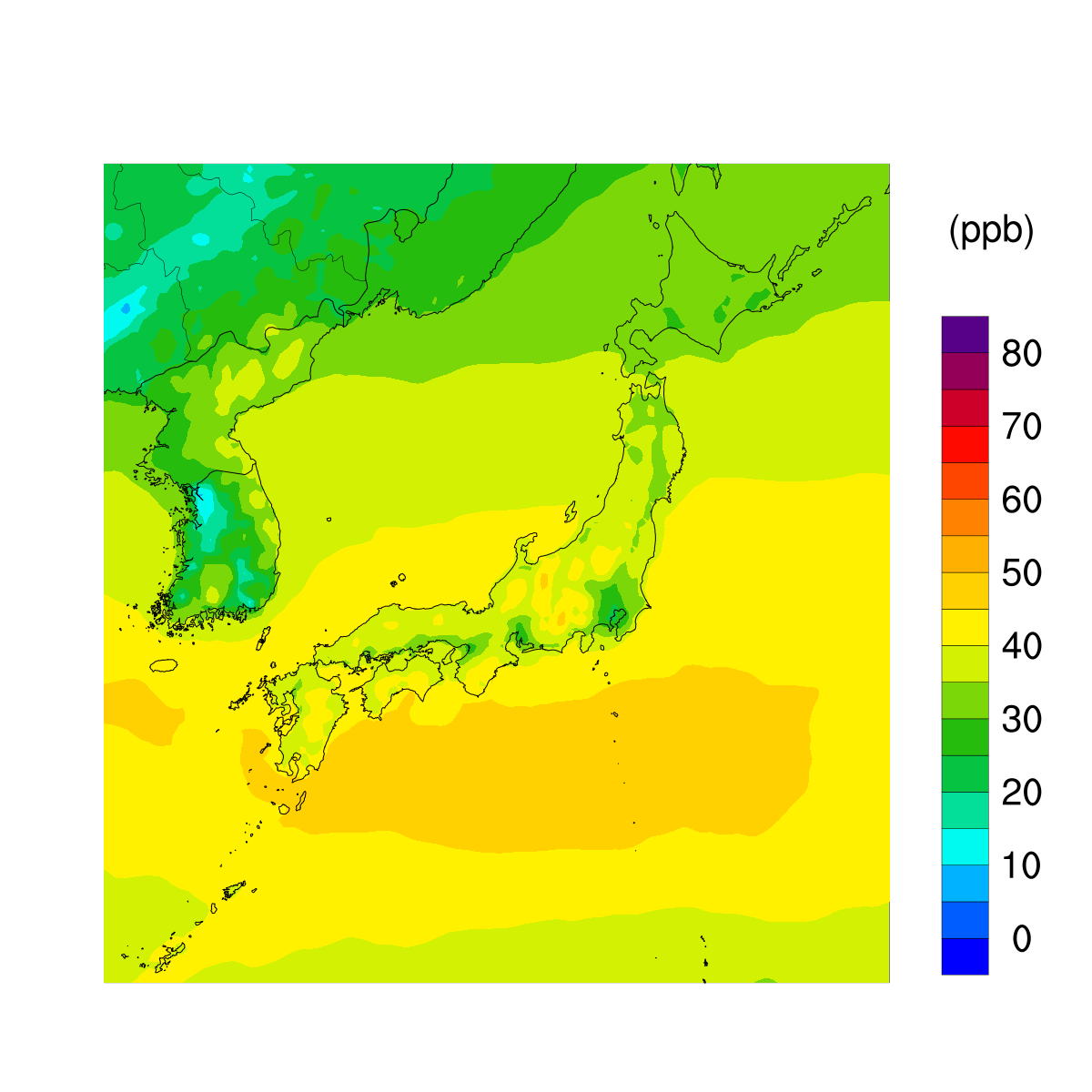 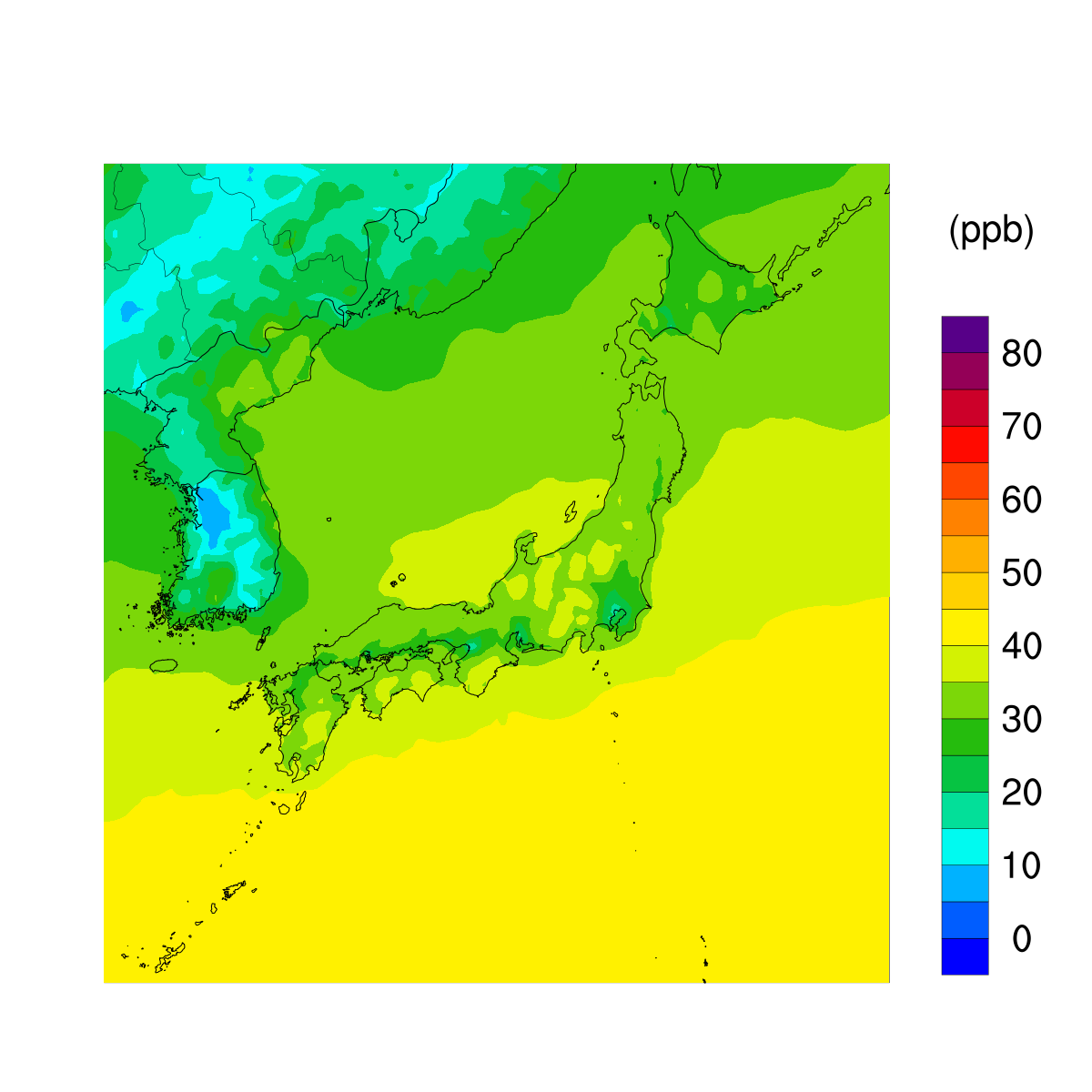 Autumn
Winter
9
Mean PM2.5 distributions
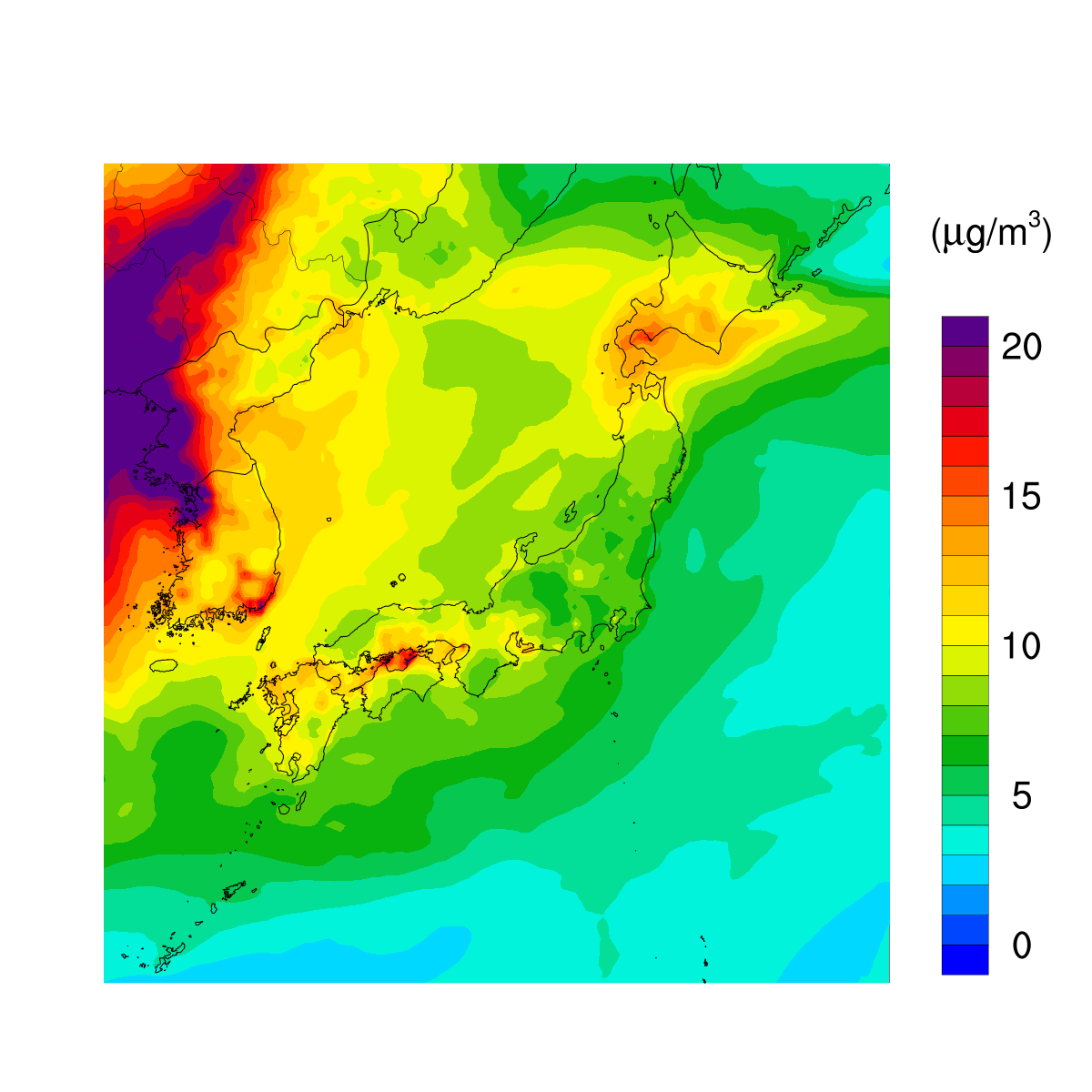 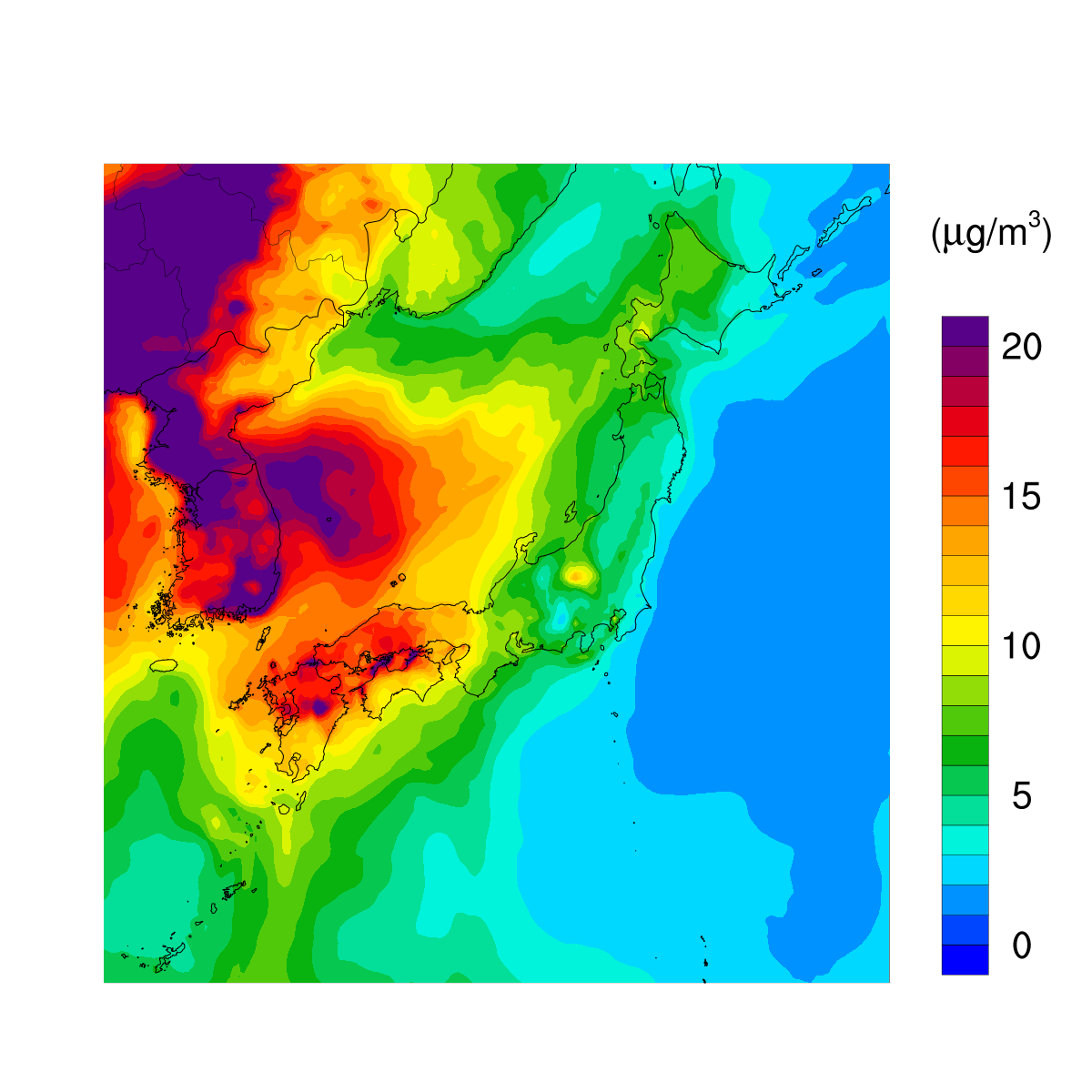 Spring
Summer
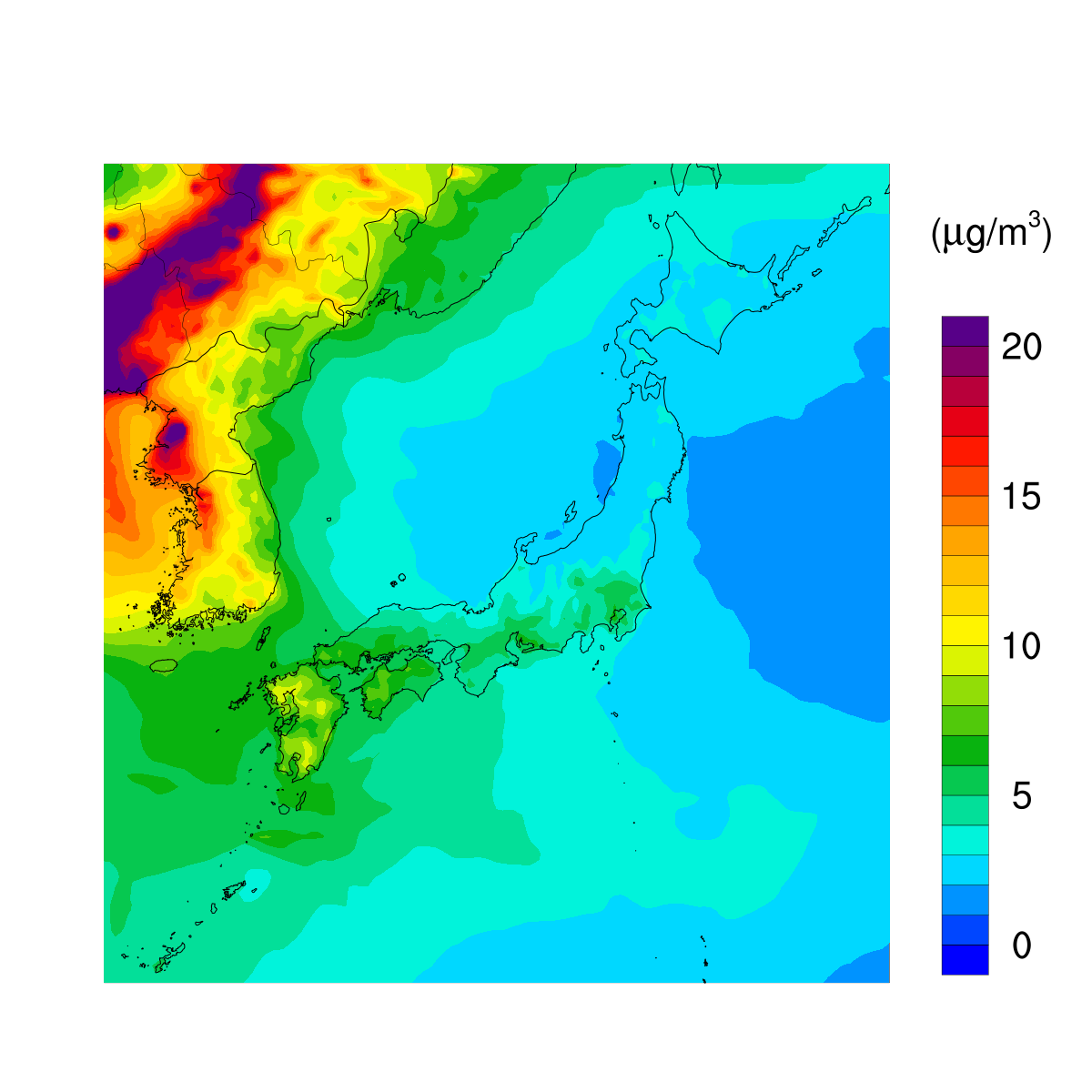 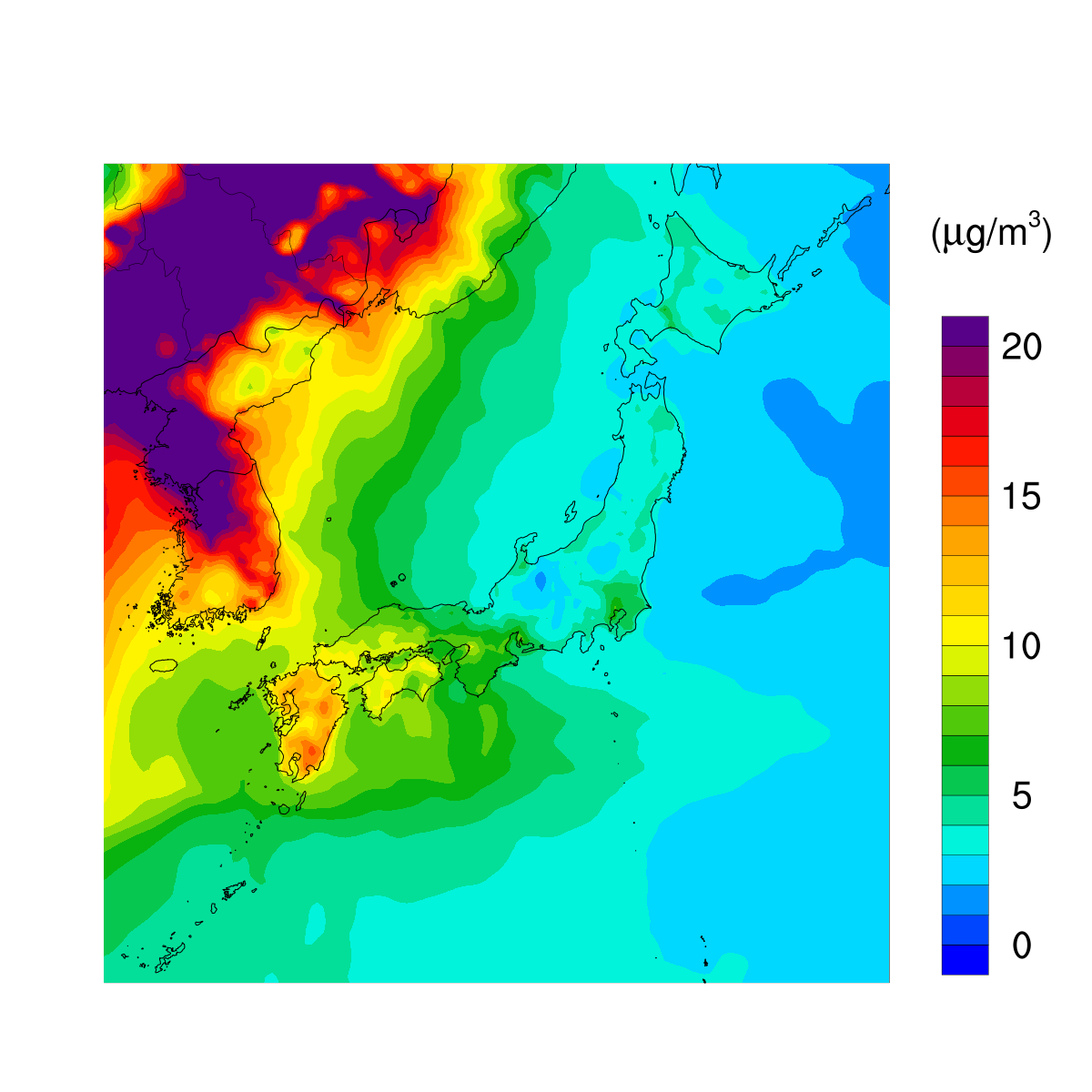 Autumn
Winter
10
Sensitivity and apportionment for O3
Overwhelming influence of transport through boundaries
Smaller or negative sensitivities of domestic sources
Similar sensitivities by BFM and HDDM
HDDM results obtained only for winter
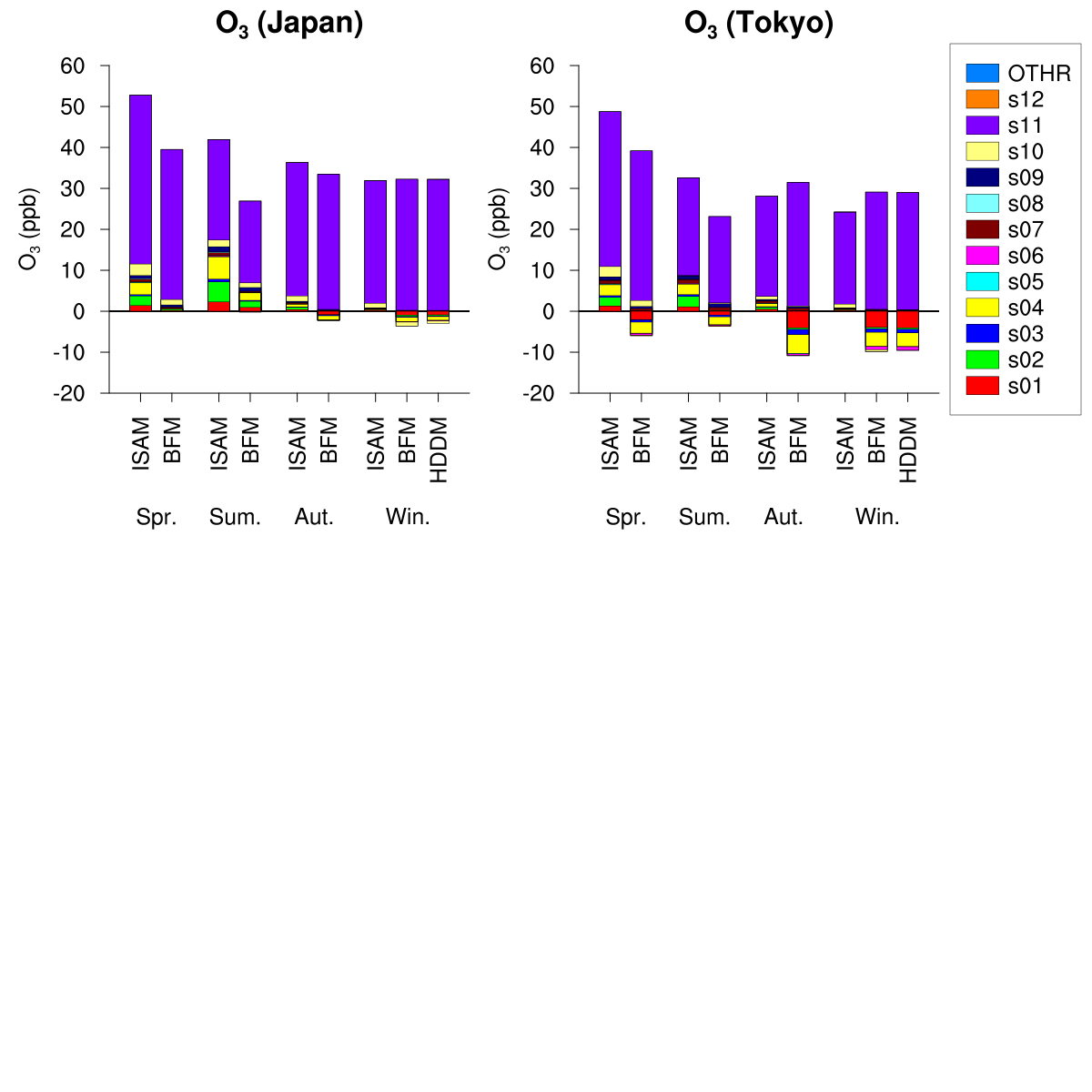 11
Maps of sensitivities and apportionments
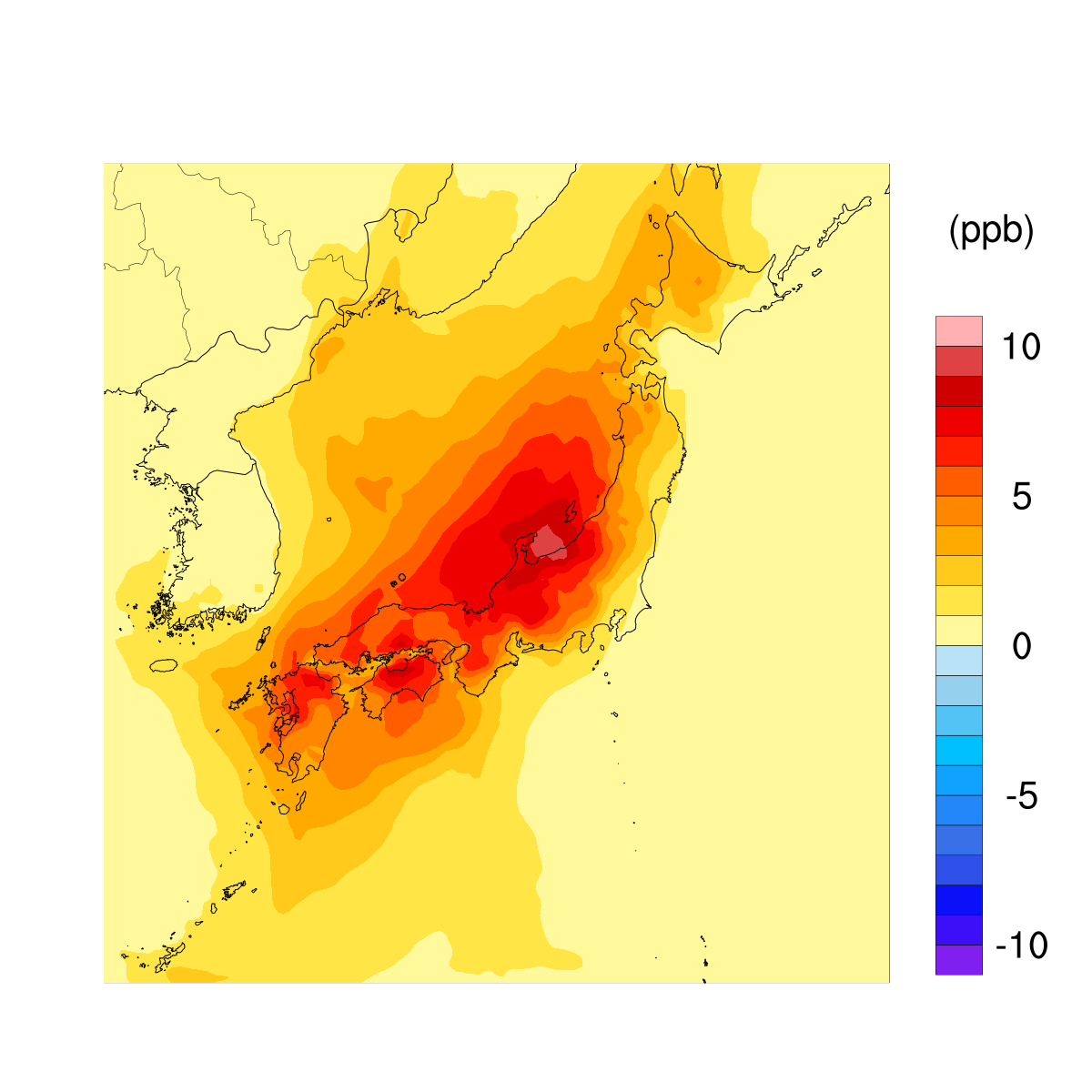 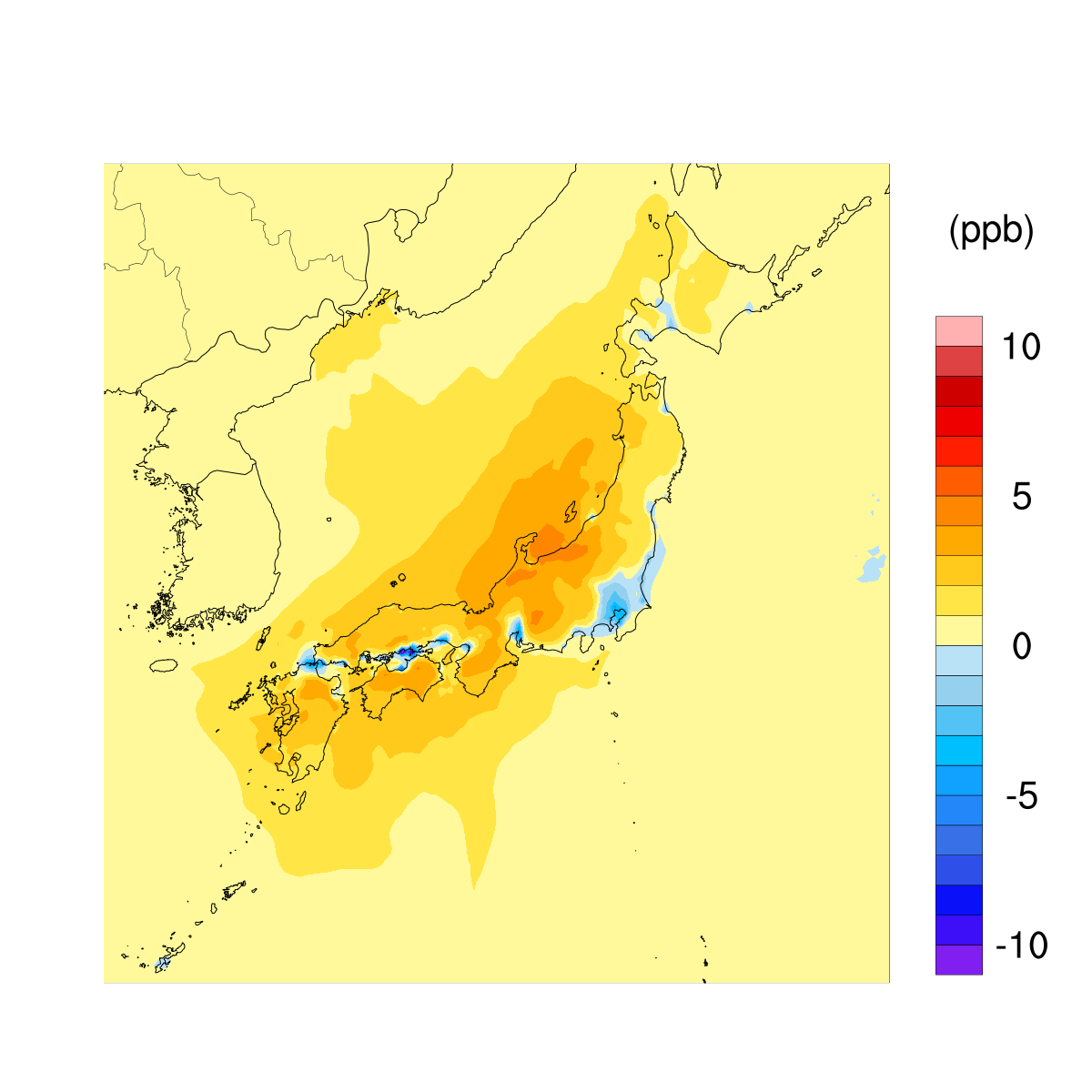 O3 s04 ISAM Sum.
O3 s04 BFM Sum.
12
Sensitivity and apportionment for PM2.5
Large influence of transport through boundaries
Higher sensitivities than apportionments
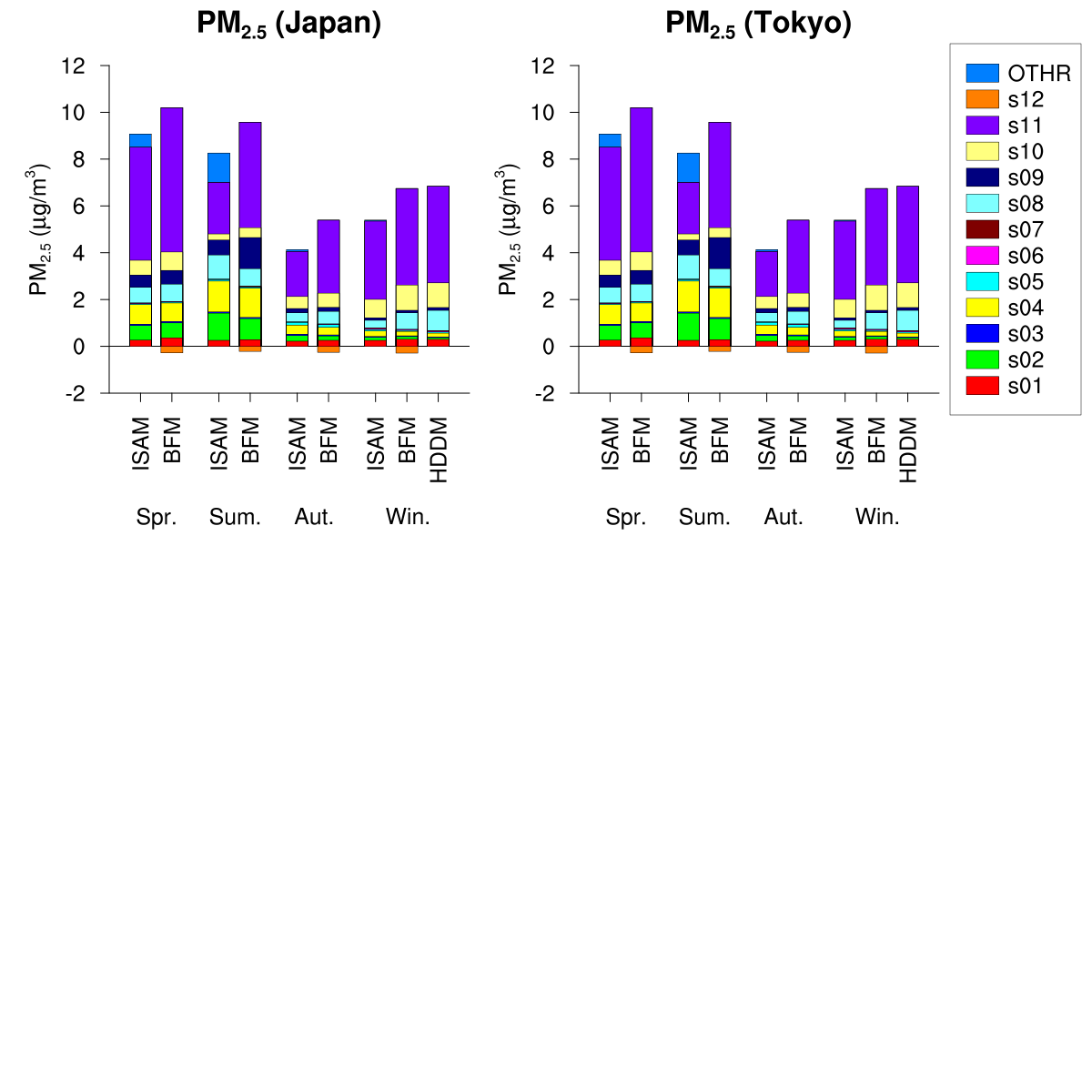 13
Sensitivity and apportionment for EC and POA
Consistent sensitivities and apportionments for inert components
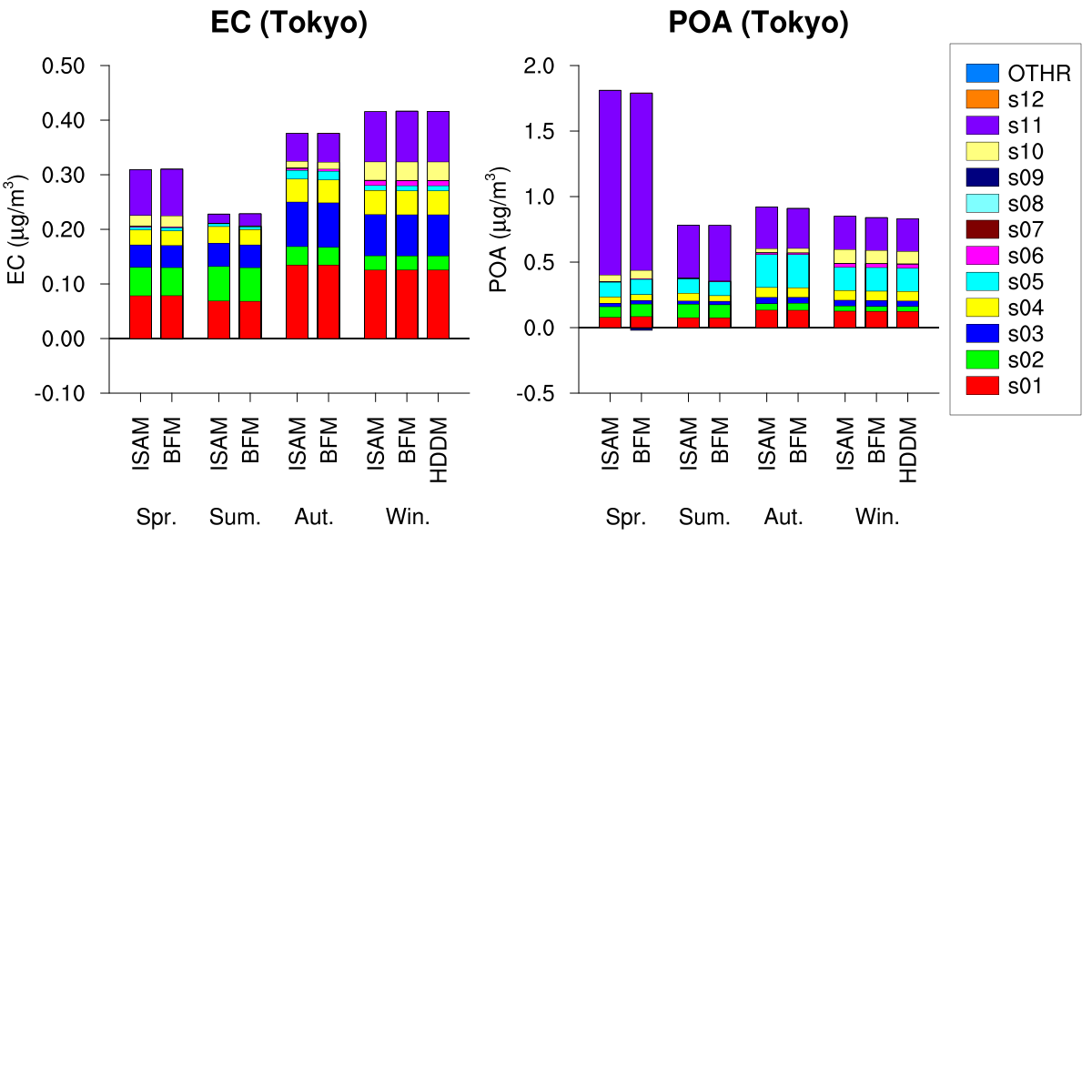 14
Sensitivity and apportionment for SO42-
Different sectoral contributions to sensitivities and apportionments
Origins of S obtained by ISAM
Larger sensitivity of transport through boundaries
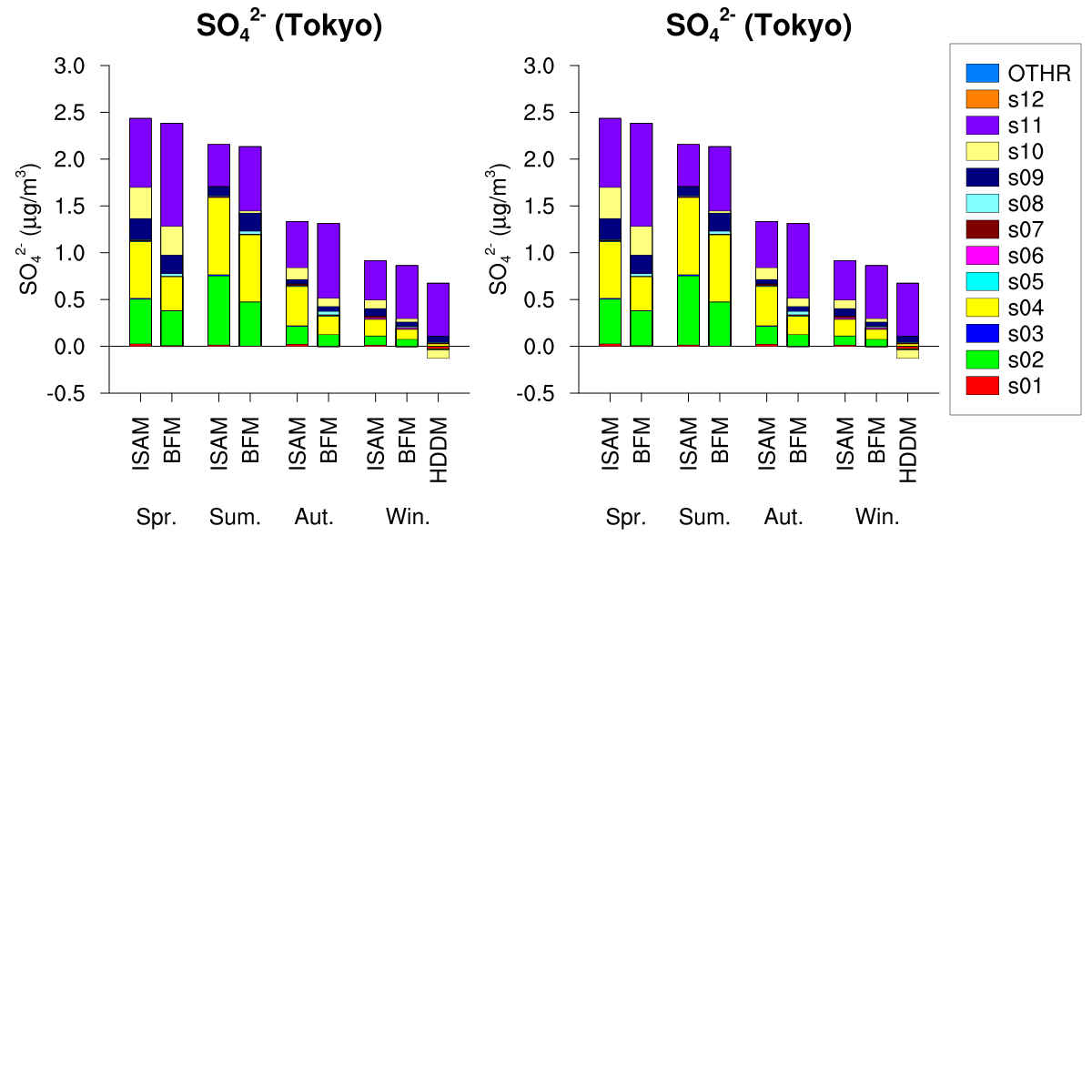 15
Maps of sensitivities and apportionments
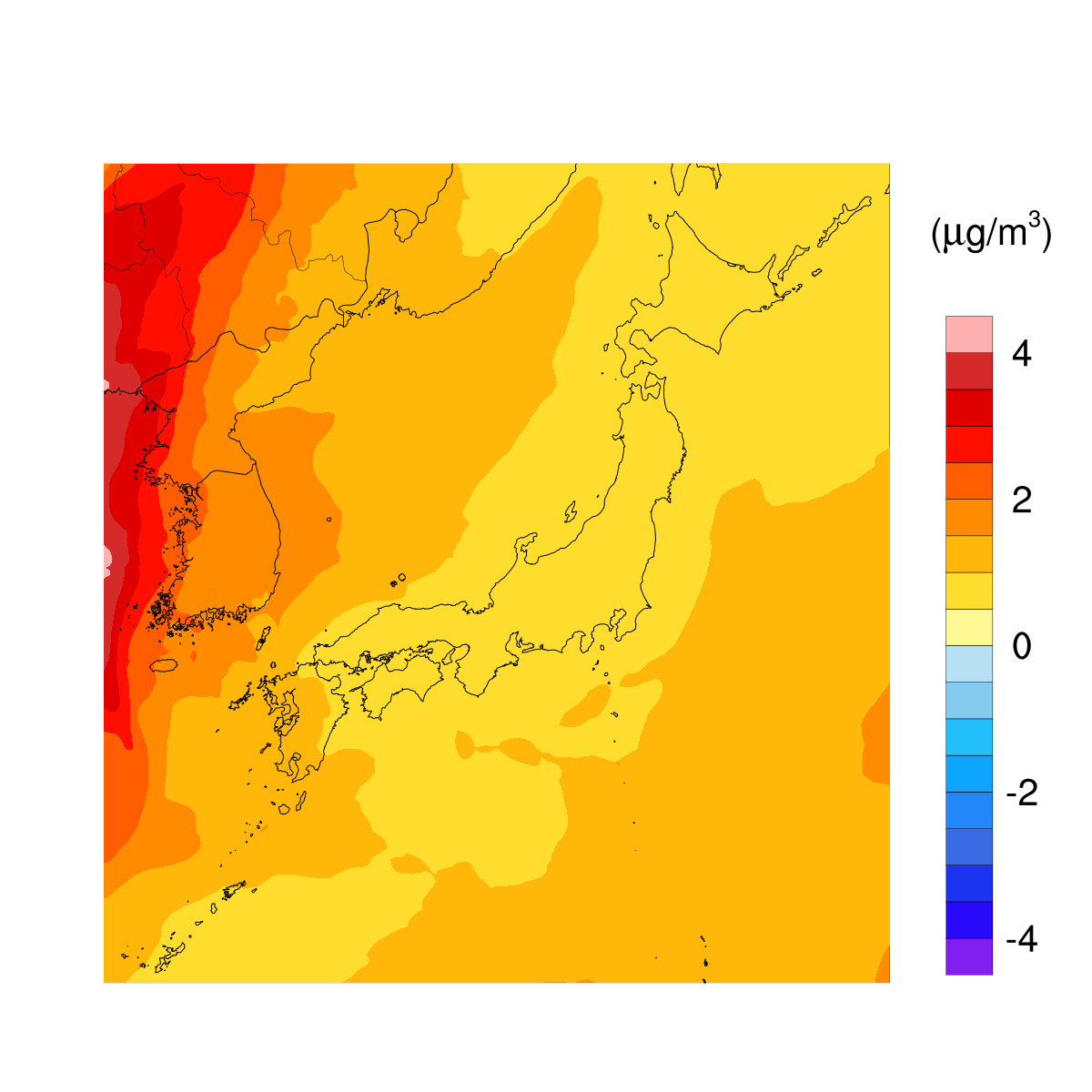 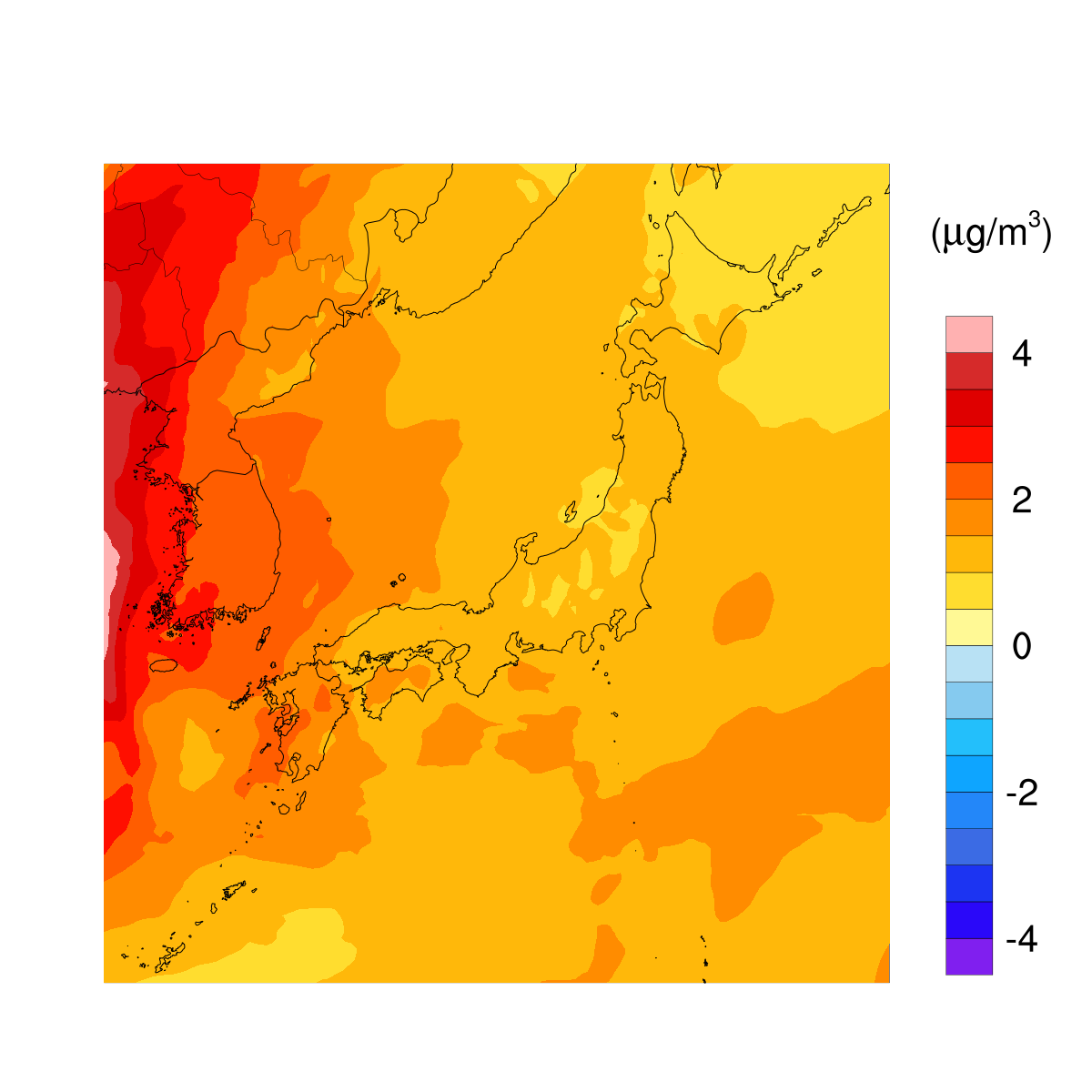 SO42- s11 ISAM Spr.
SO42- s11 BFM Spr.
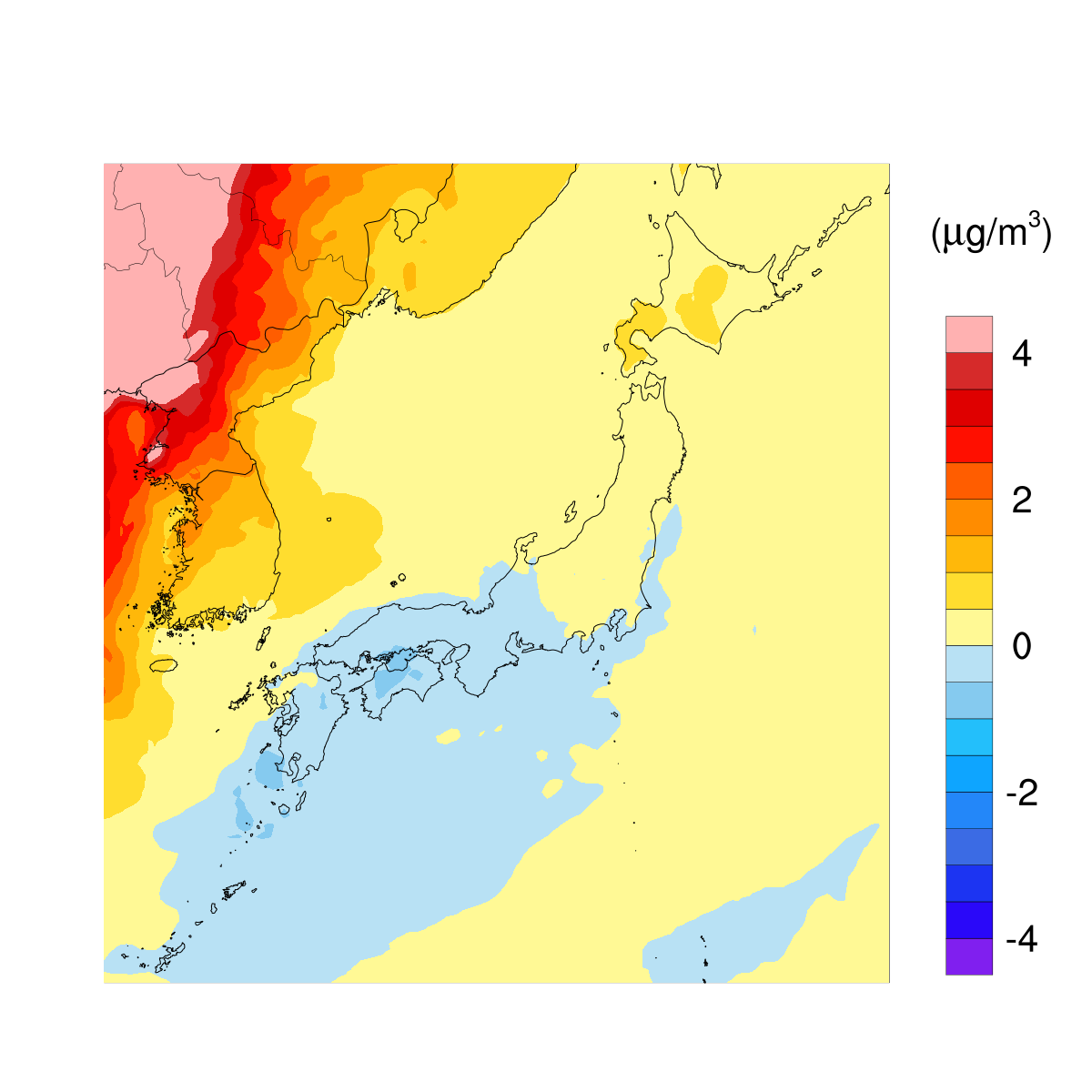 (equivalent to SO42-)
SO2 s11 BFM Spr.
16
Sensitivity and apportionment for NO3-
Significant nonlinearities in sensitivities
Large sensitivity of NH3 sources on NO3-
Large sensitivity of transport through boundaries due to oxidation and partitioning
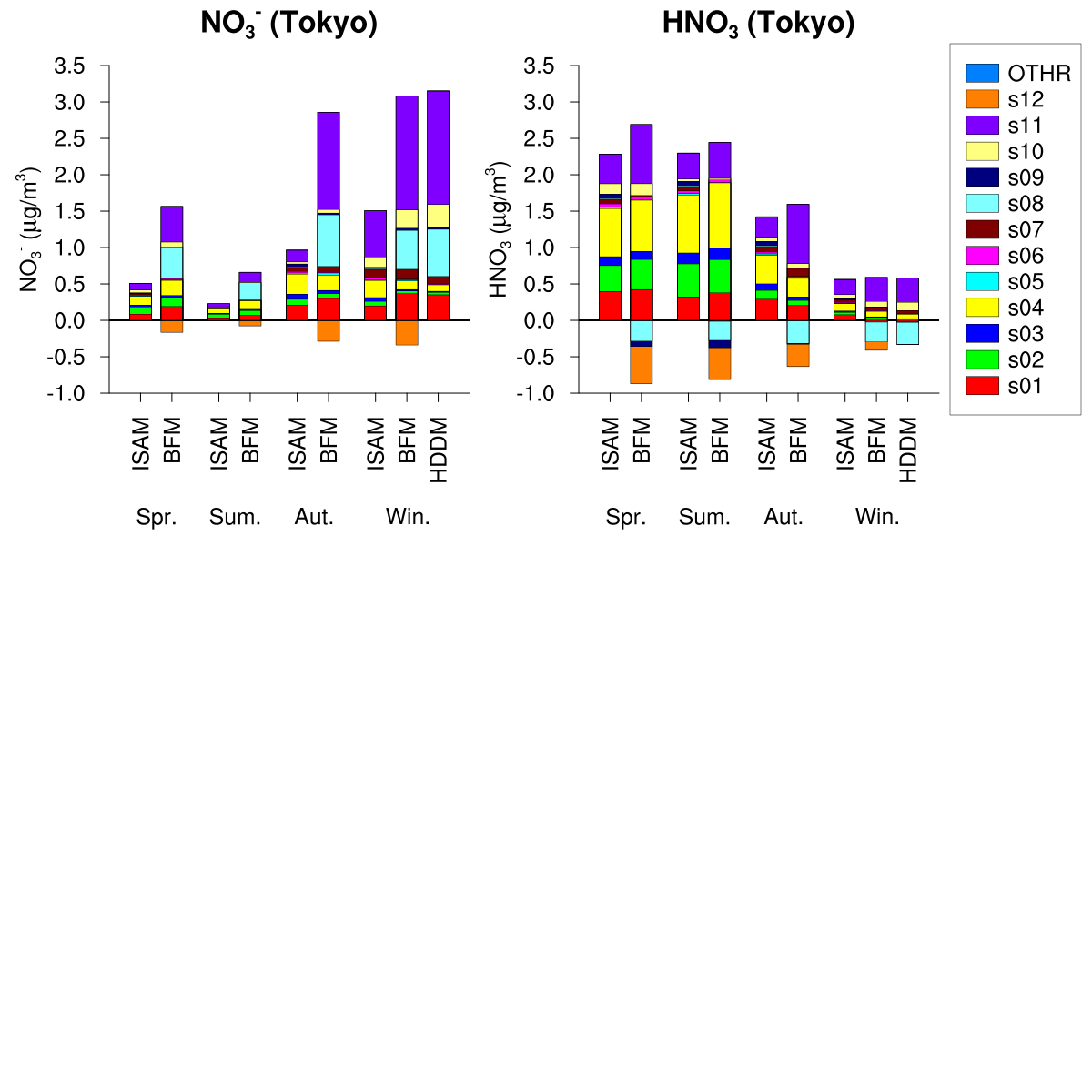 17
Sensitivity and apportionment for NH4+
Features similar to NO3-
Large sensitivity of NOX sources on NH4+
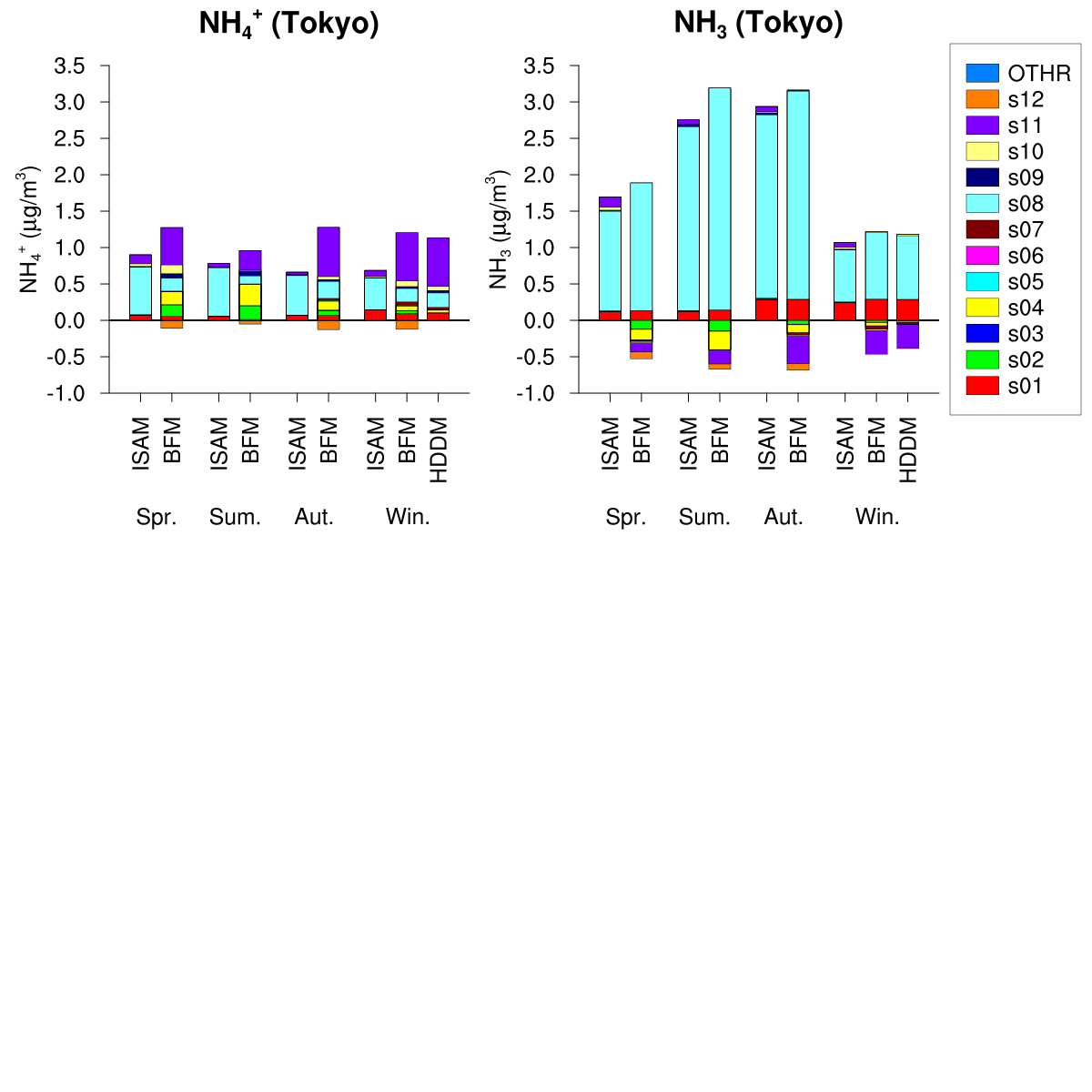 18
Dependence of O3 on NOX and VOC
Similar dependences on VOC in apportionments by ISAM and sensitivities by BFM
Large differences of dependences on NOX
(for s01)
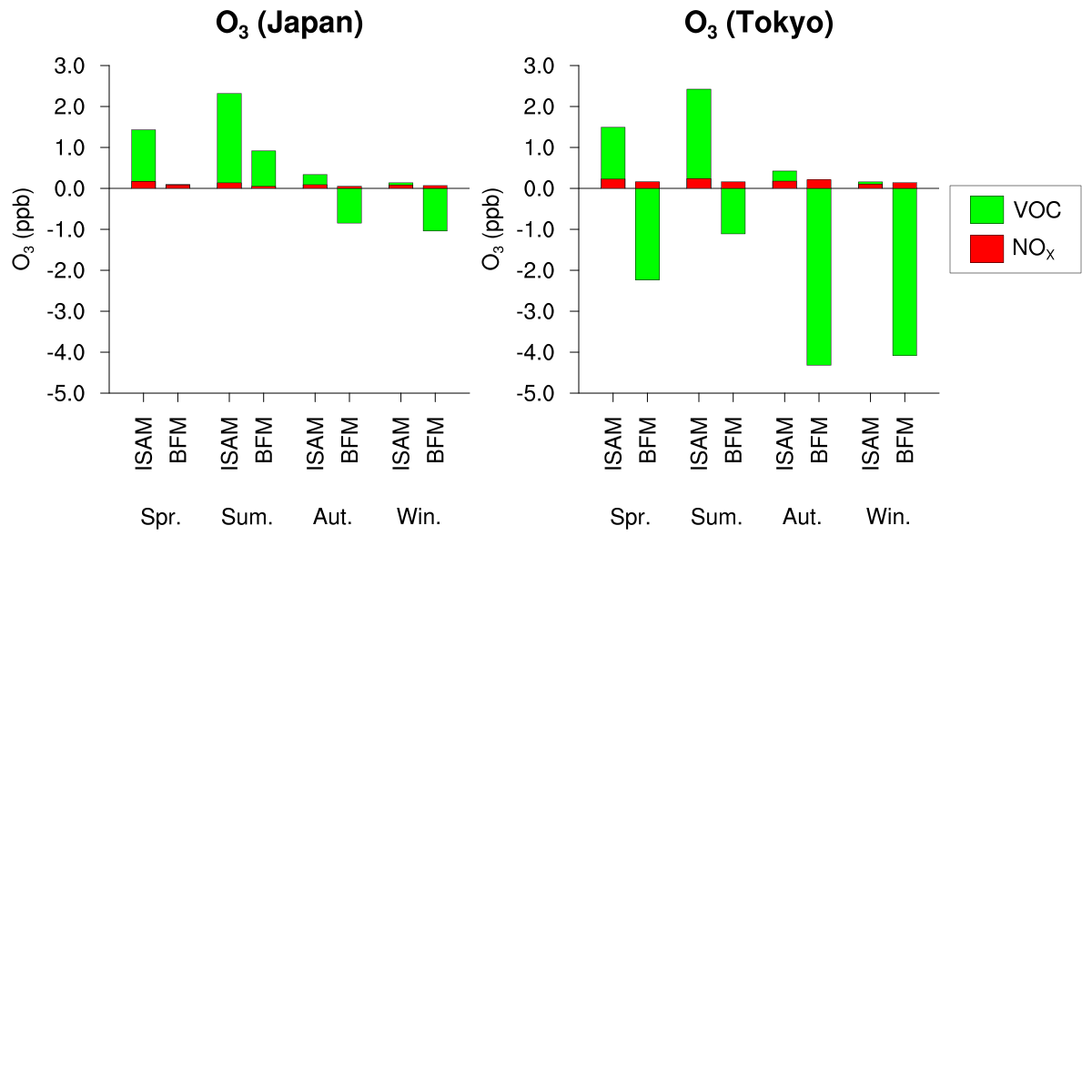 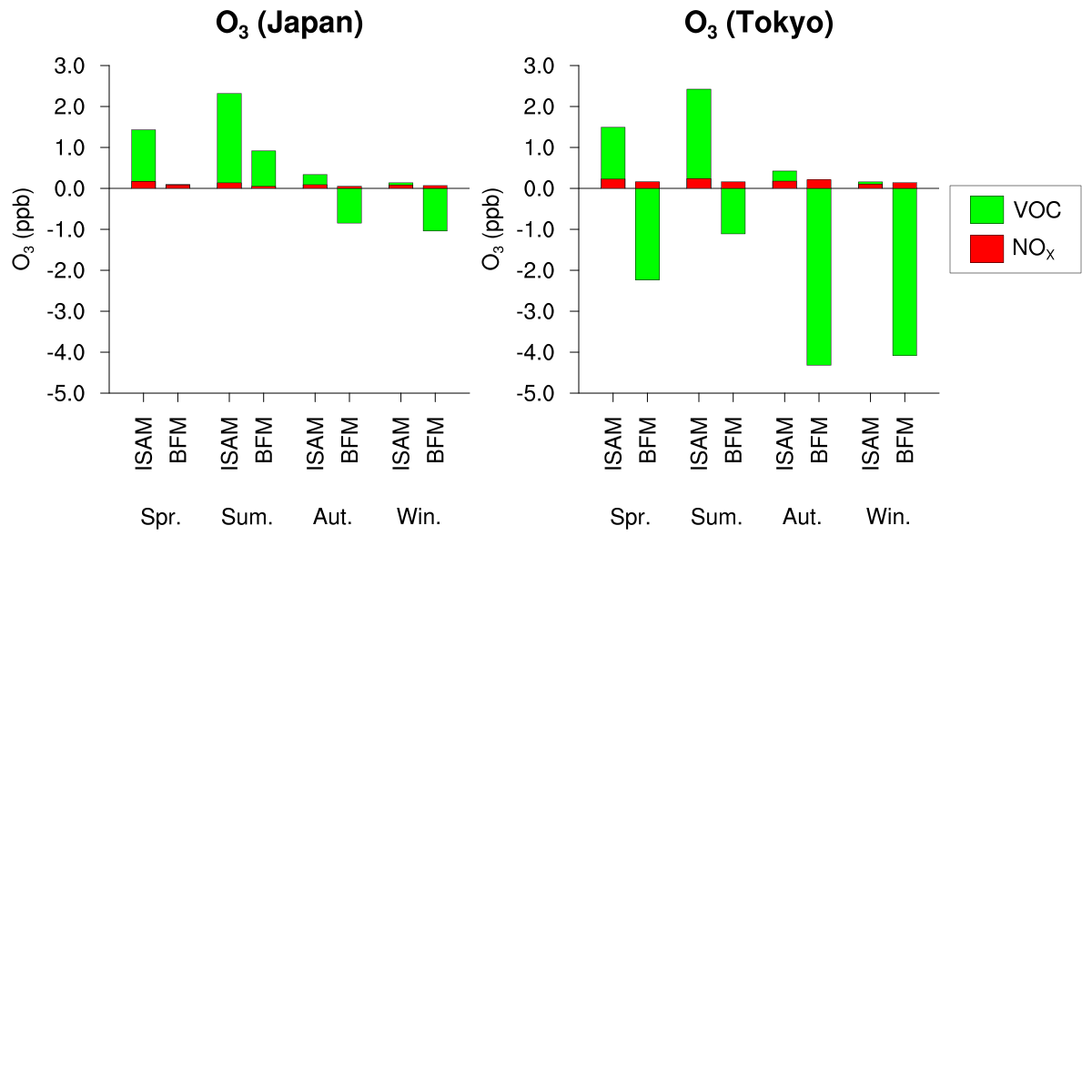 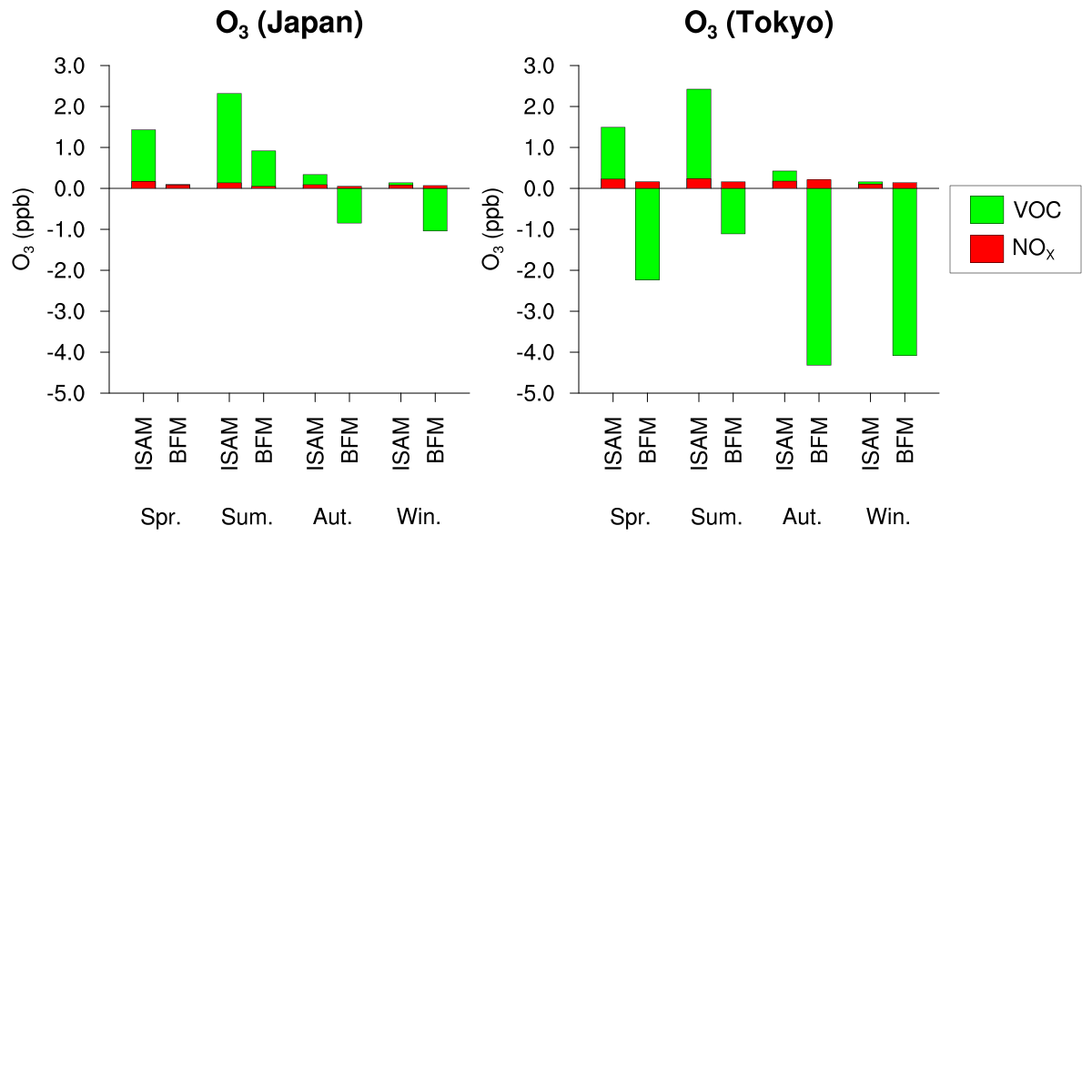 19
Maps of dependences on NOX and VOC
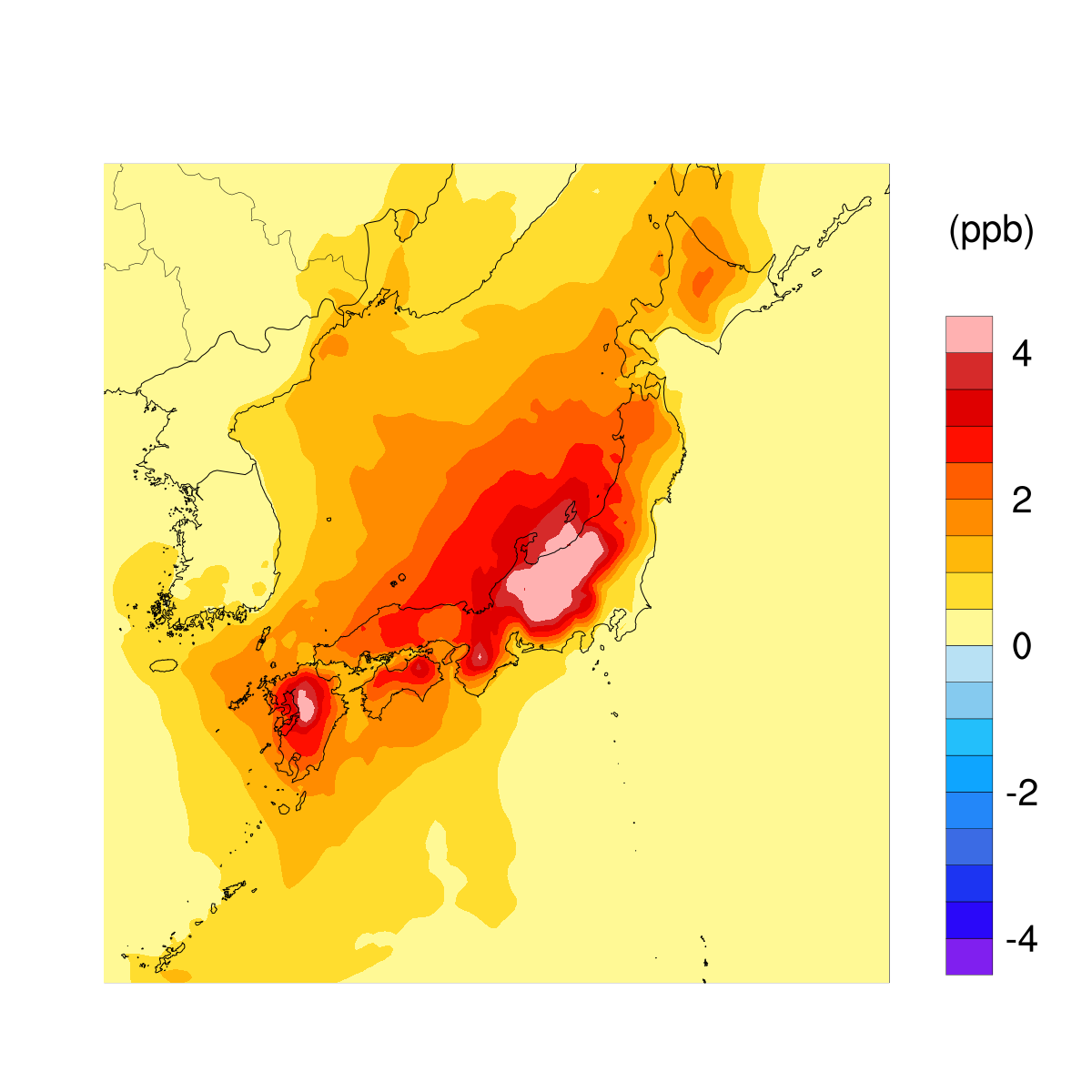 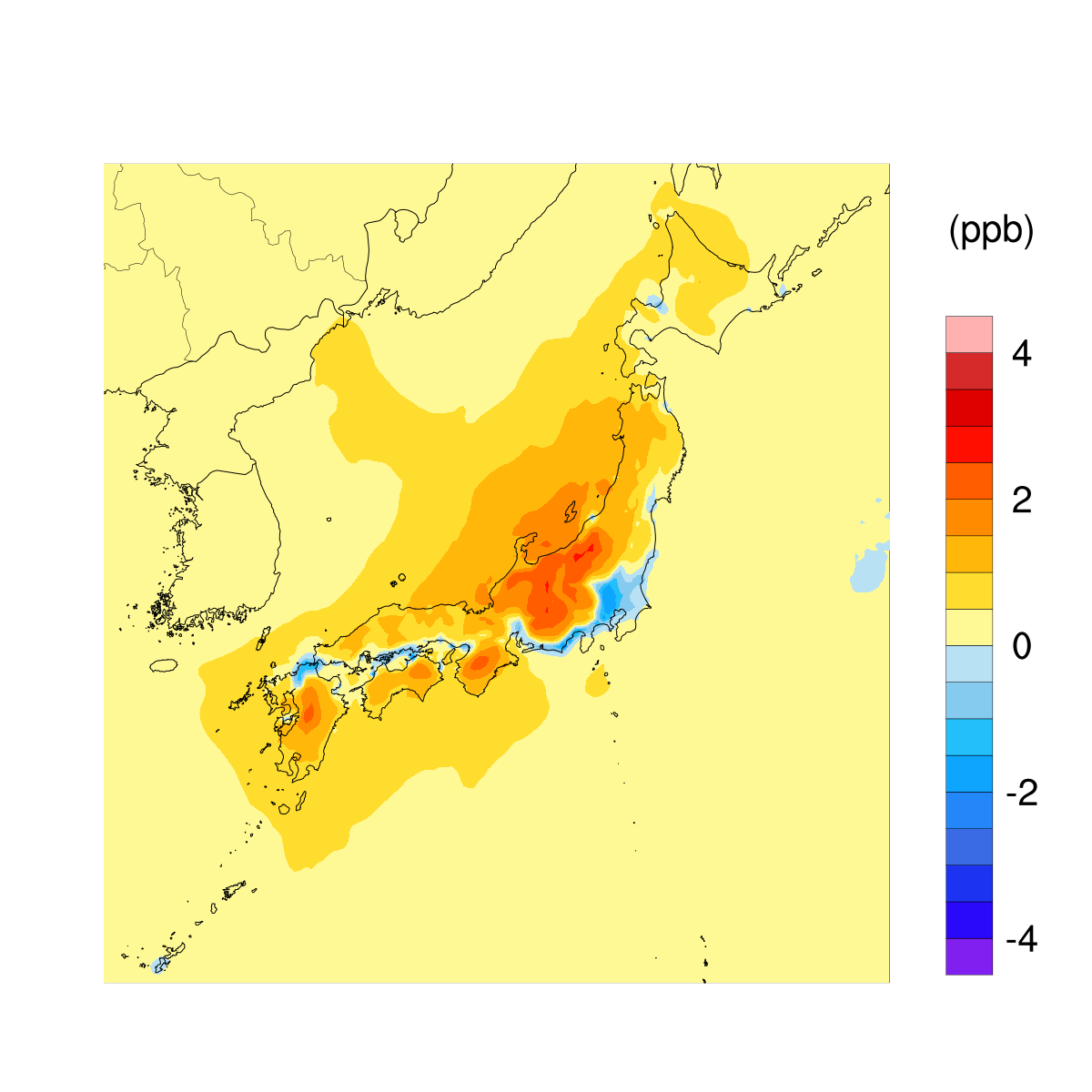 O3 s01-NOx ISAM Sum.
O3 s01-NOx BFM Sum.
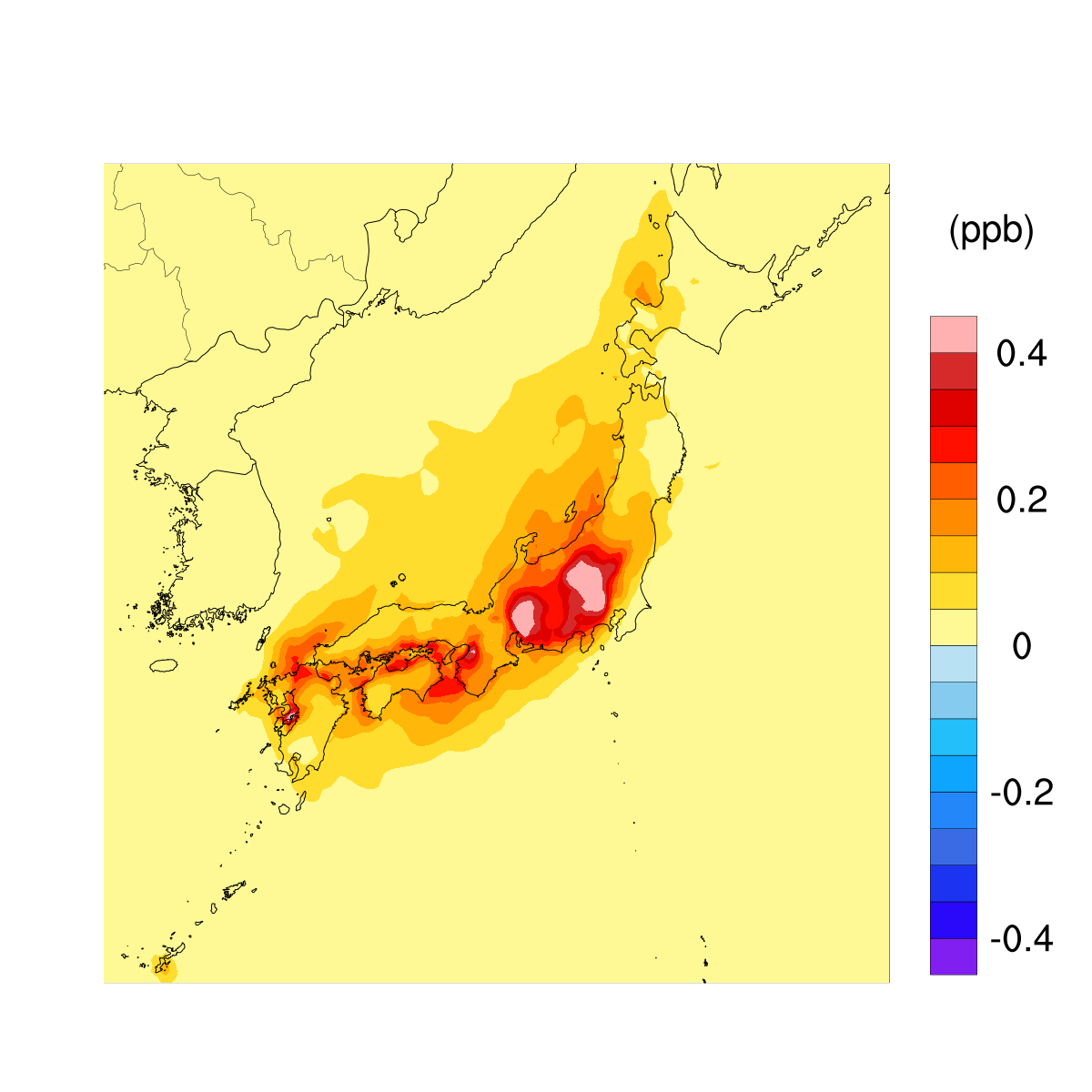 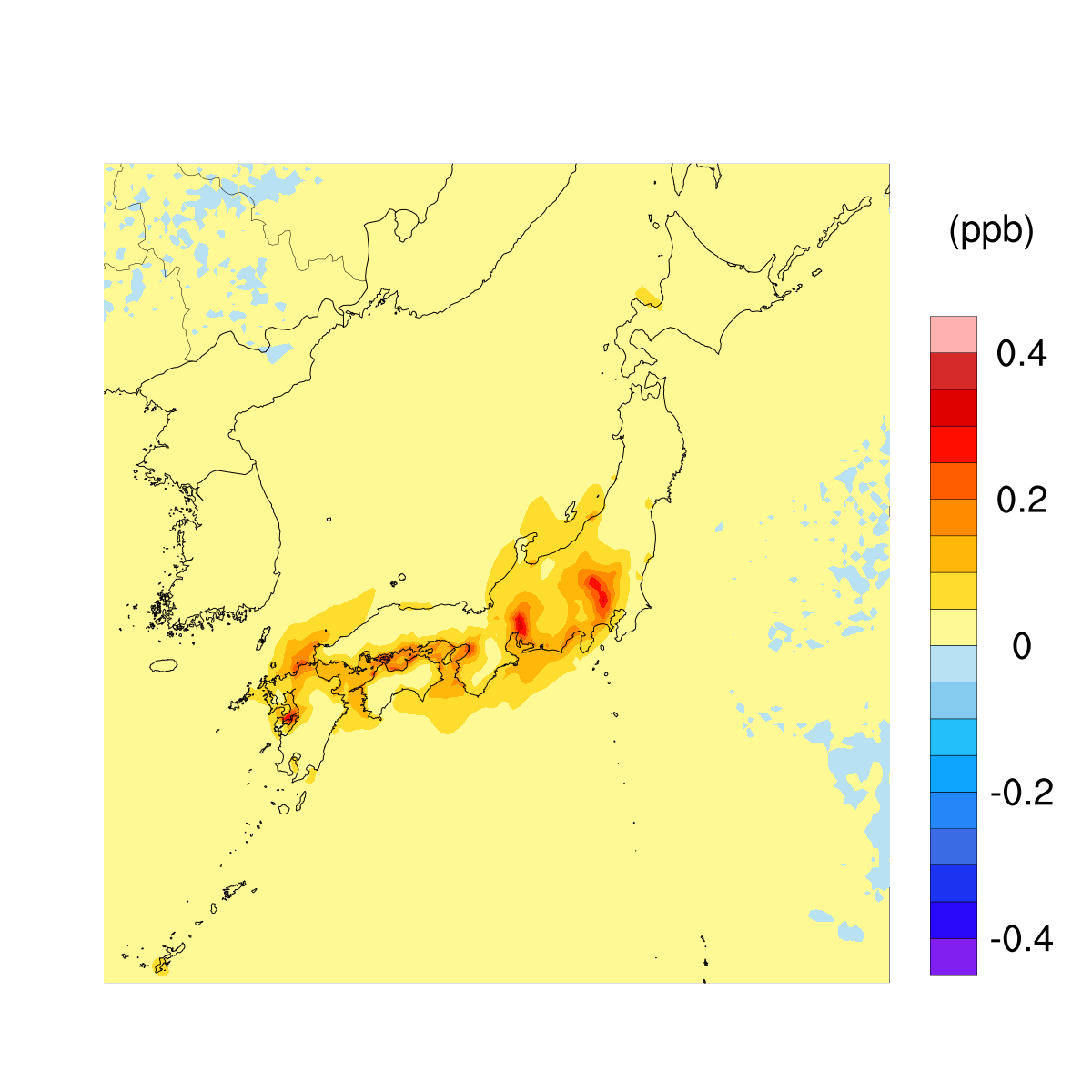 O3 s01-VOC ISAM Sum.
O3 s01-VOC BFM Sum.
20
Summary
Sensitivities and apportionments are consistent for inert species.
Significant nonlinearities appear in sensitivities of secondary species.
Smaller or negative sensitivities of domestic NOX sources on O3.
Different attributions of SO42- in apportionments and sensitivities.
Mutual dependences of NOX and NH3 sources in sensitivities on NO3- and NH4+.
It is important to evaluate sensitivities for considering effective strategies taking nonlinear changes in concentrations into account.
21
Acknowledgement
The study was supported by the Environment Research and Technology Development Fund (5-1601) of the Environmental Restoration and Conservation Agency.
Thank you
for your attention
22
23
Model performance on O3
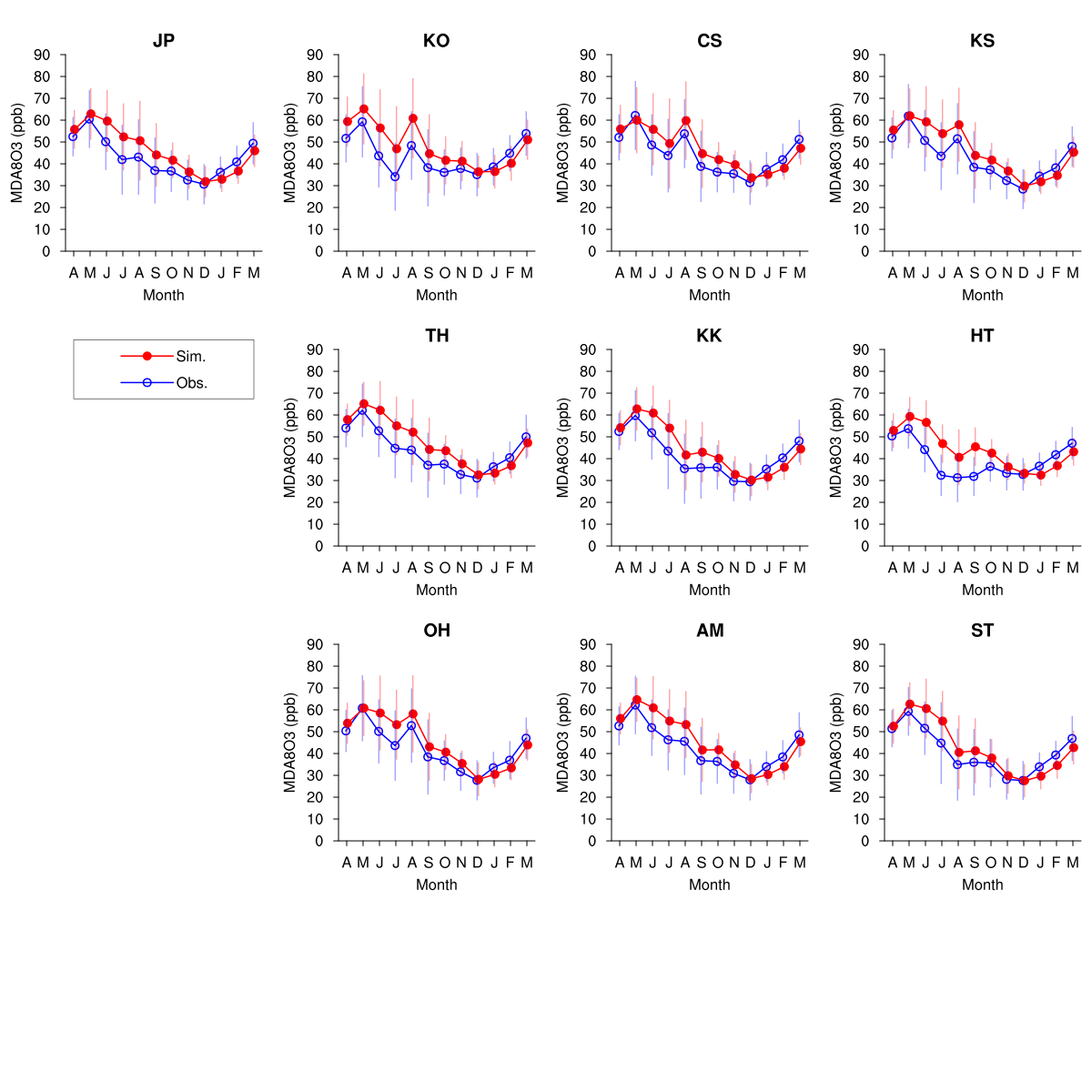 24
Model performance on PM2.5
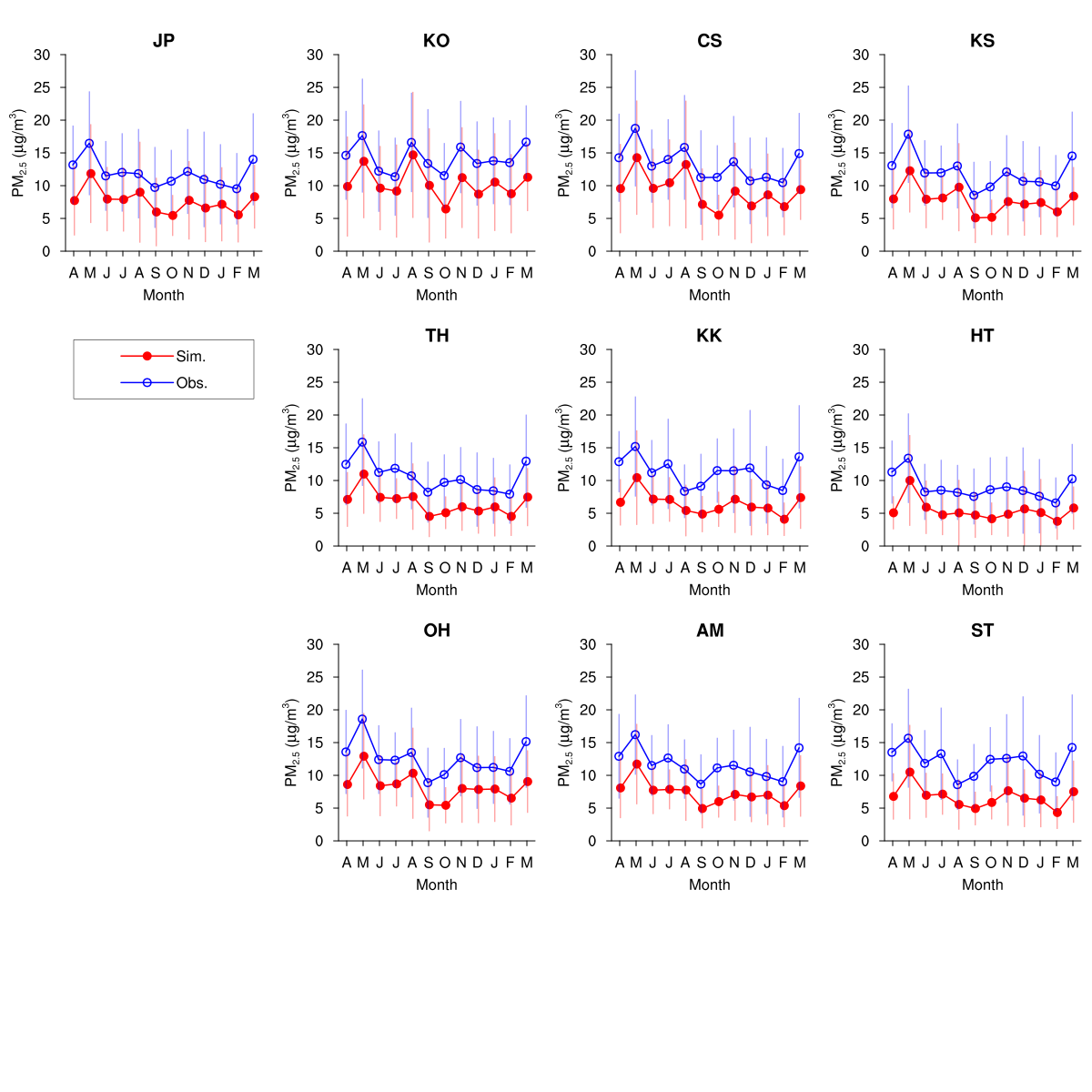